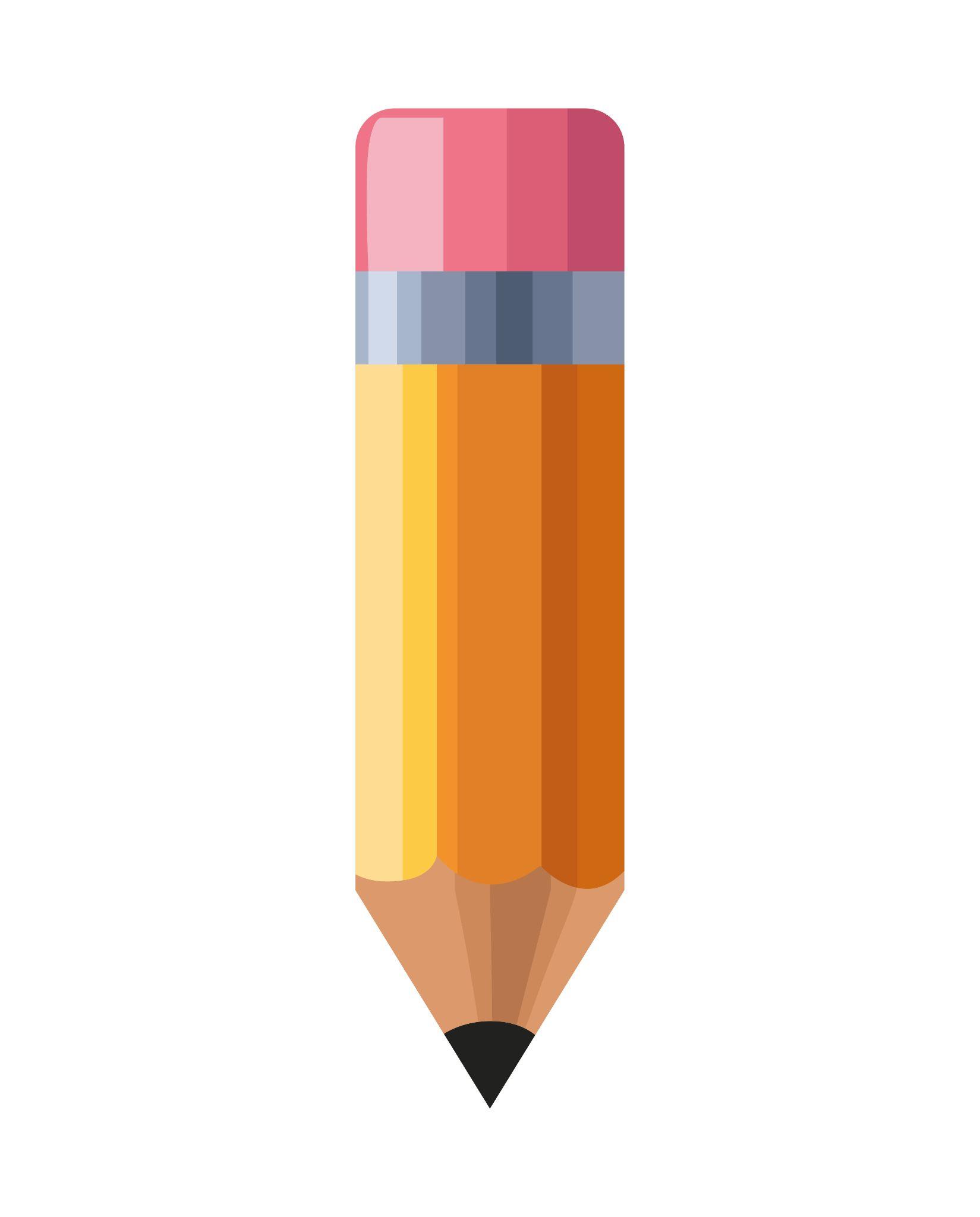 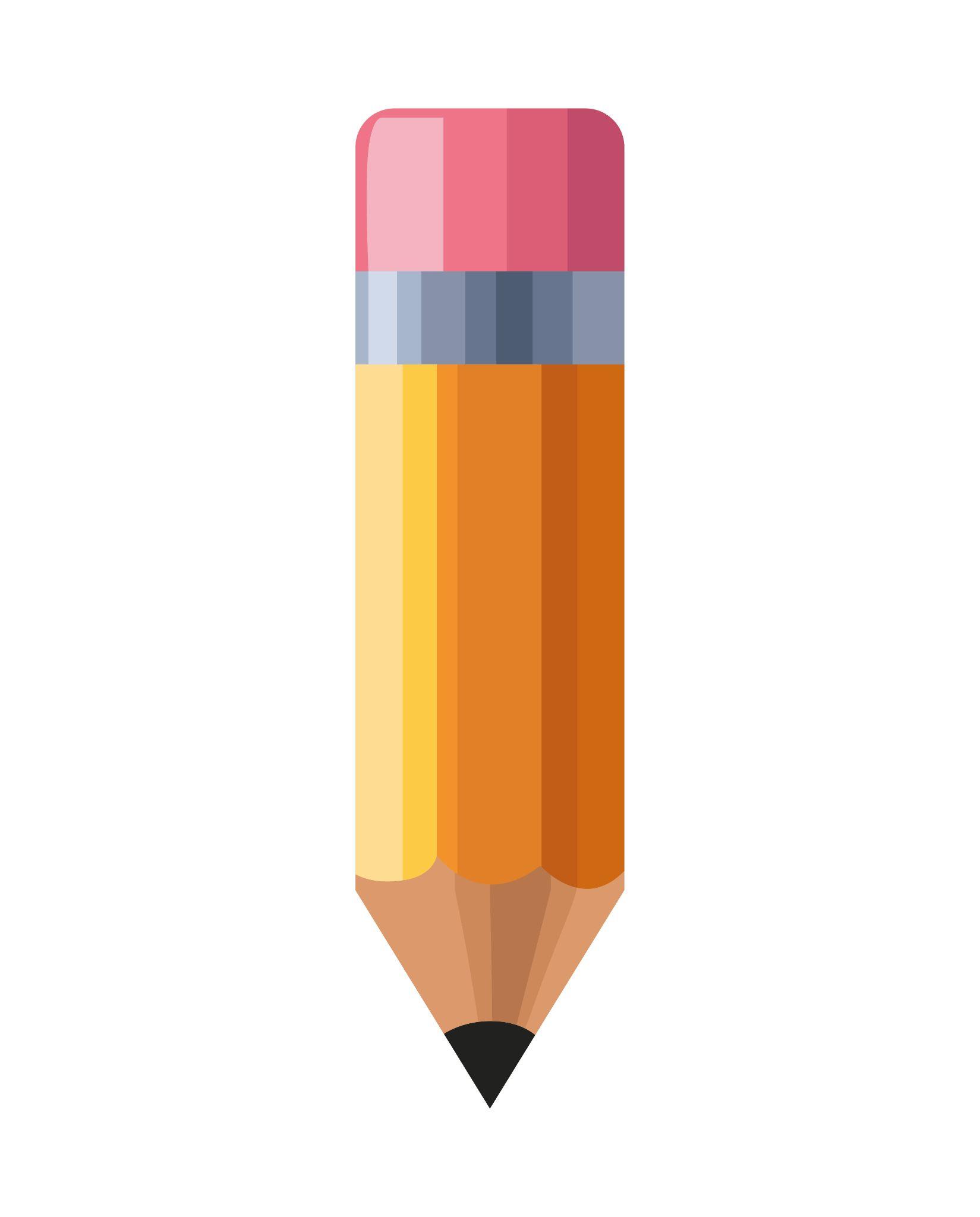 begrijpen
  lezen
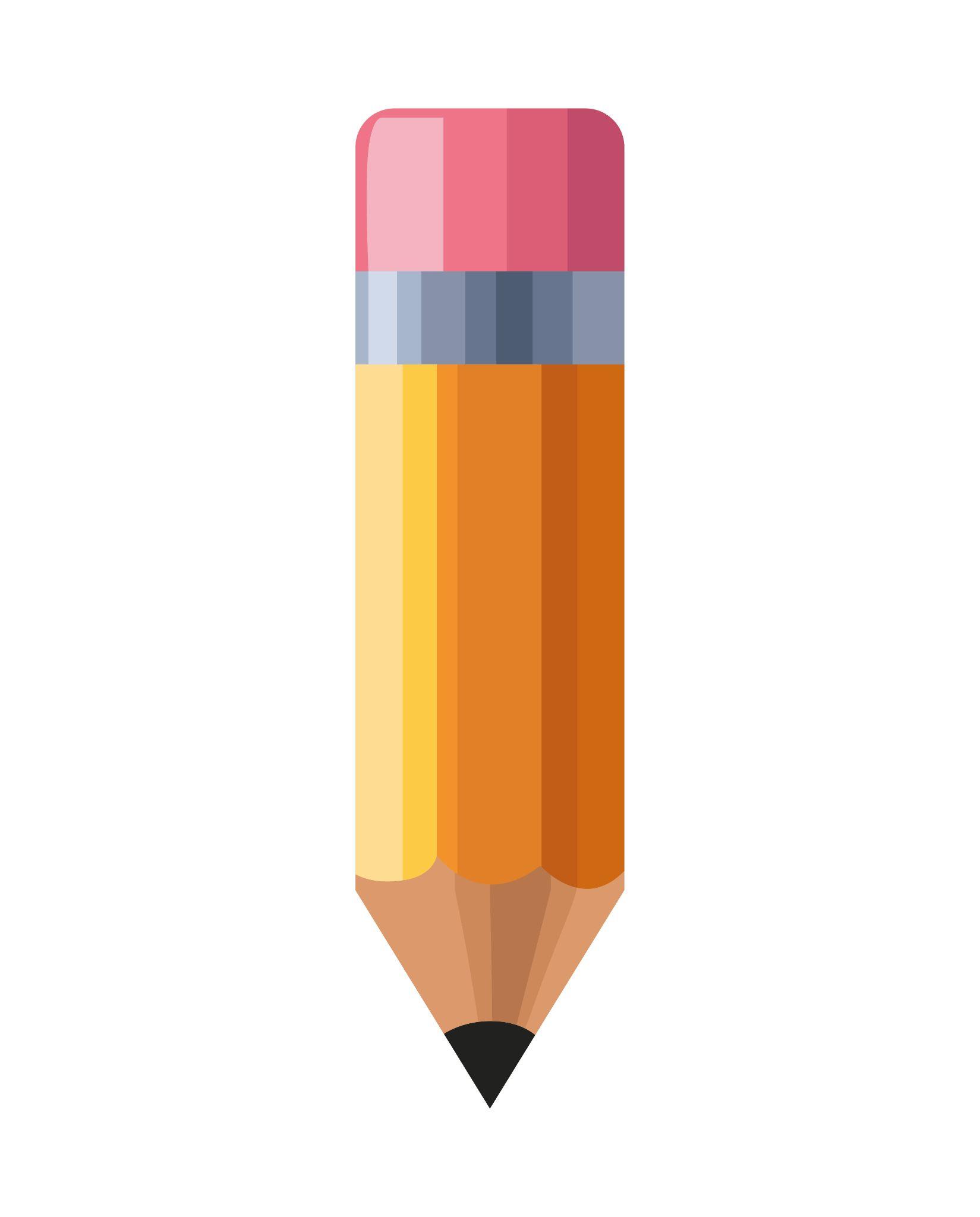 natuur
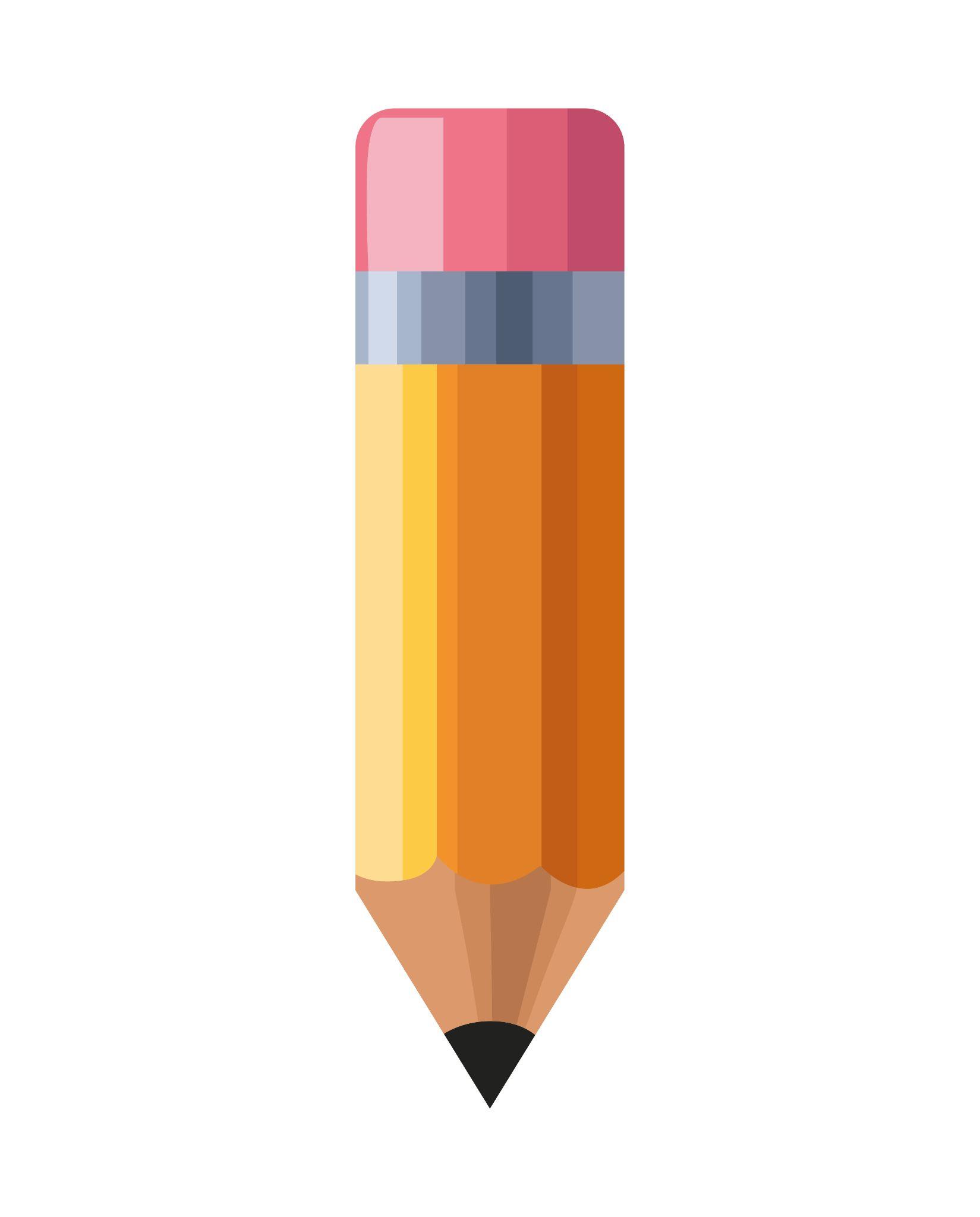 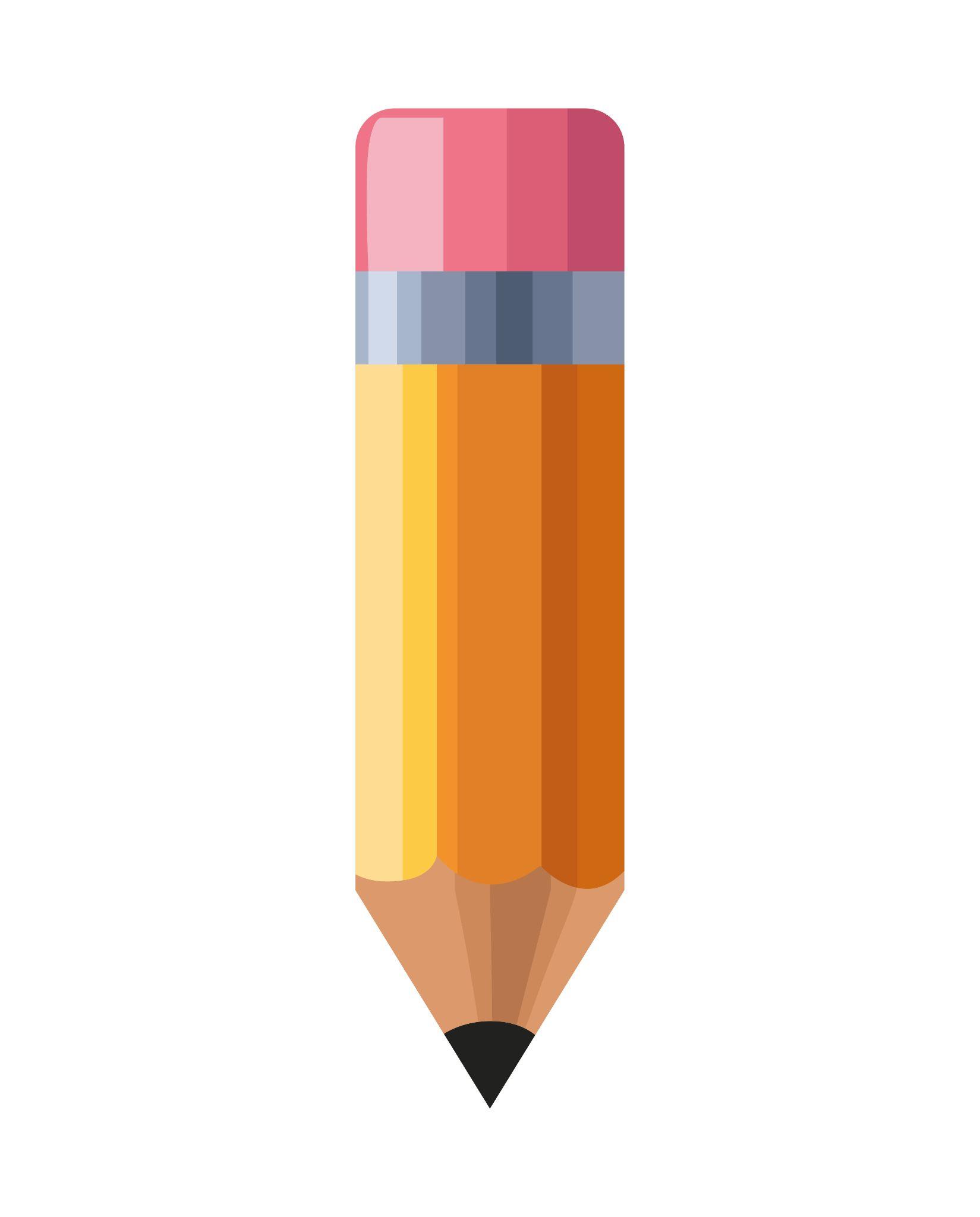 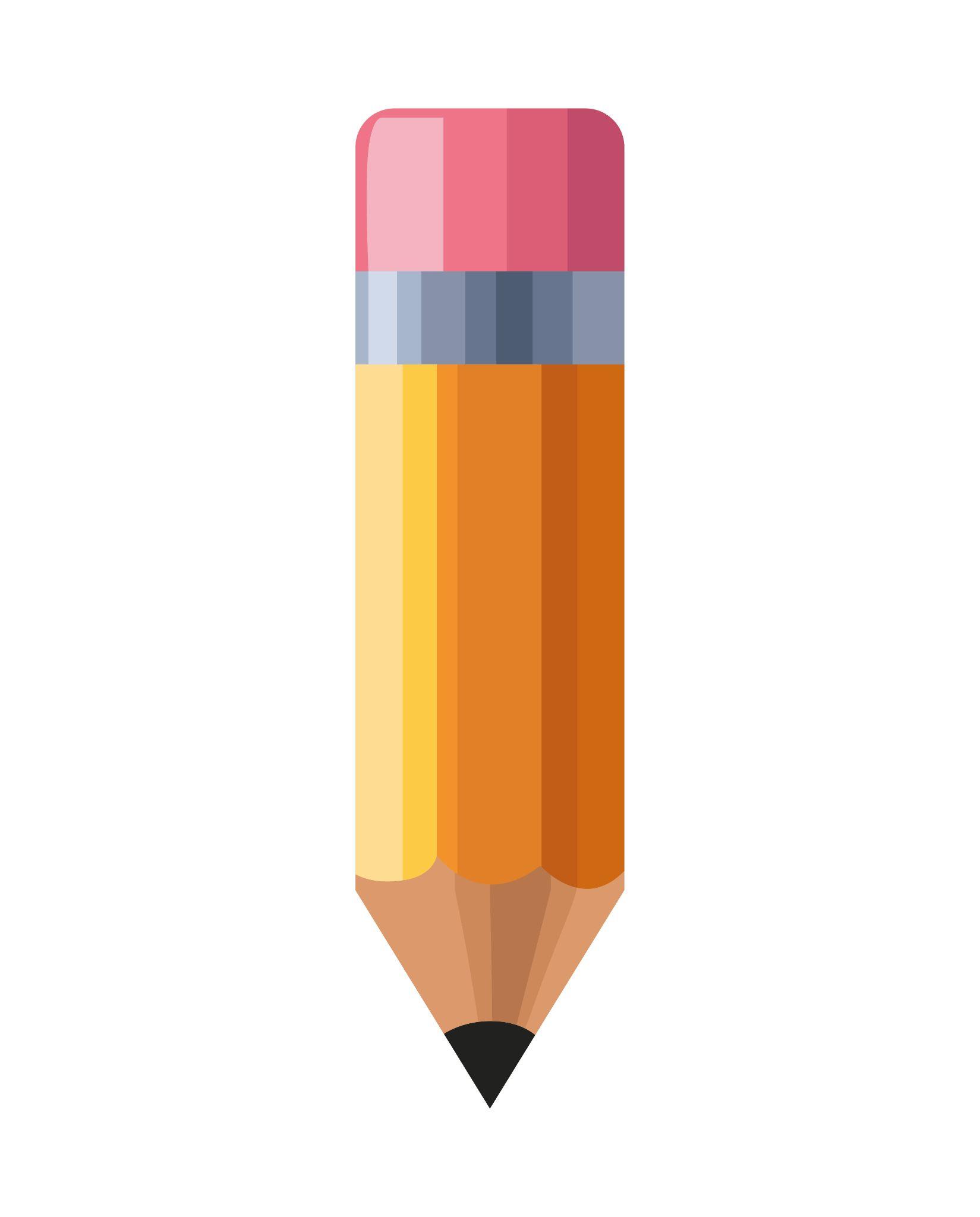 rekenen
tekenen
stillezen
godsdienst
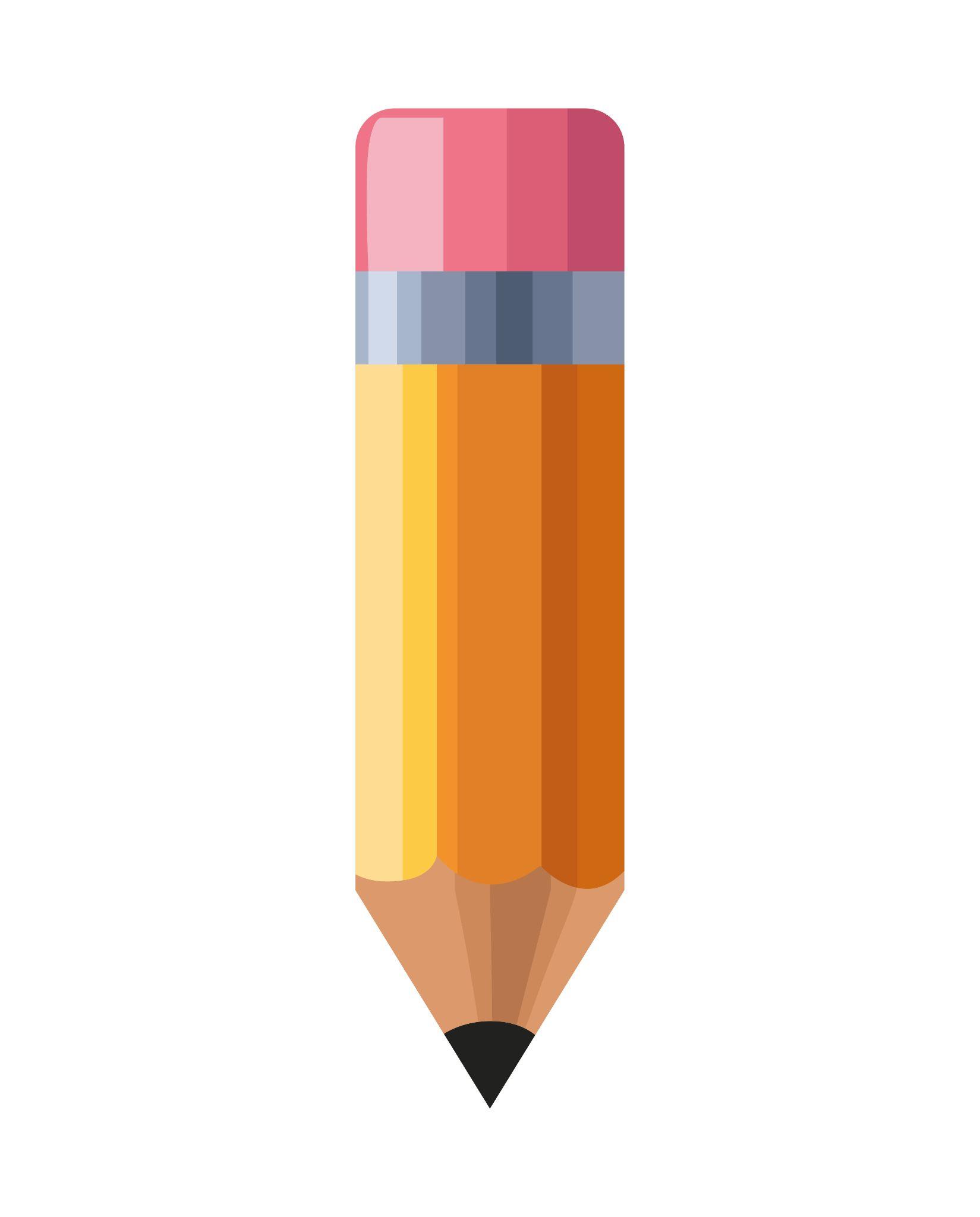 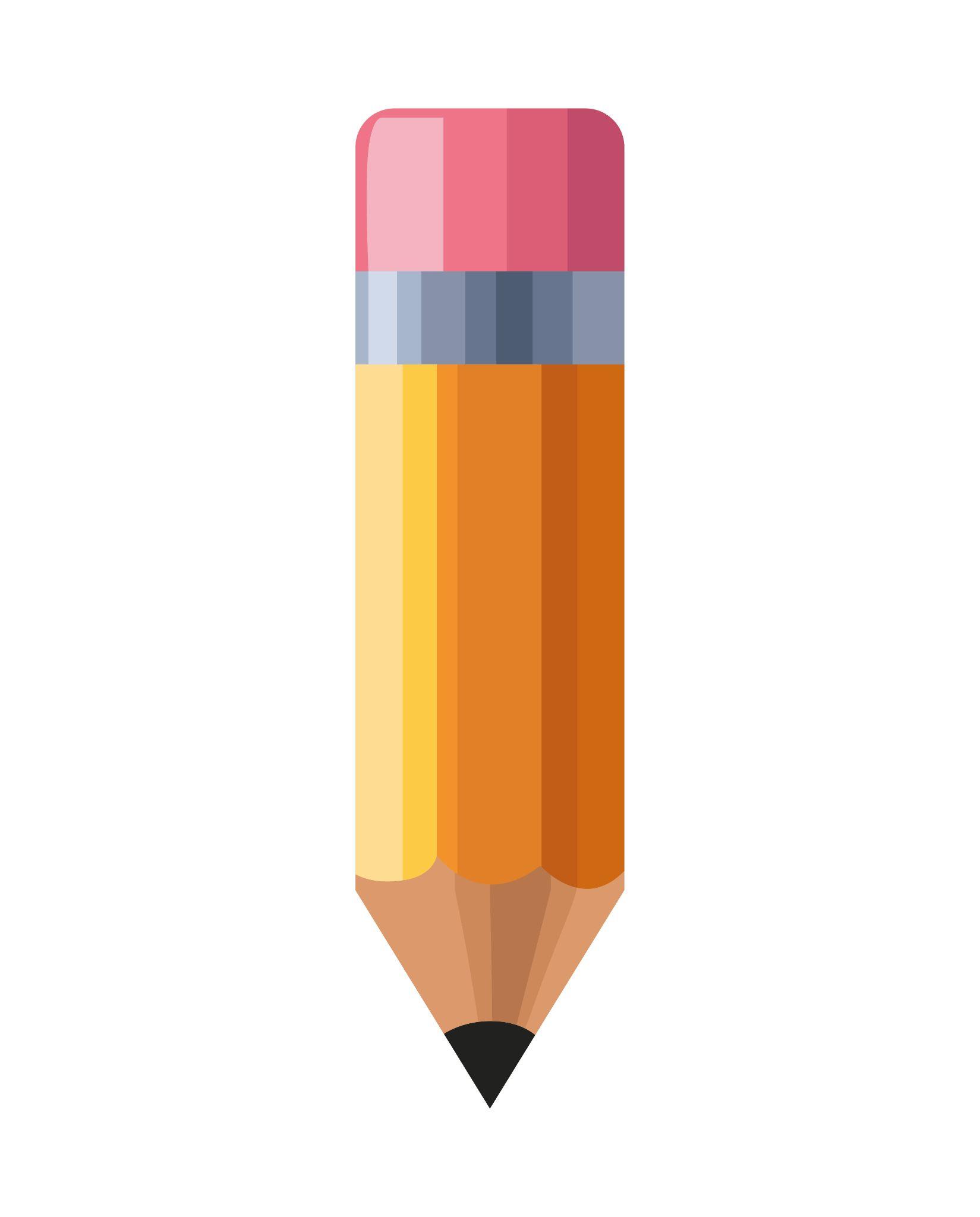 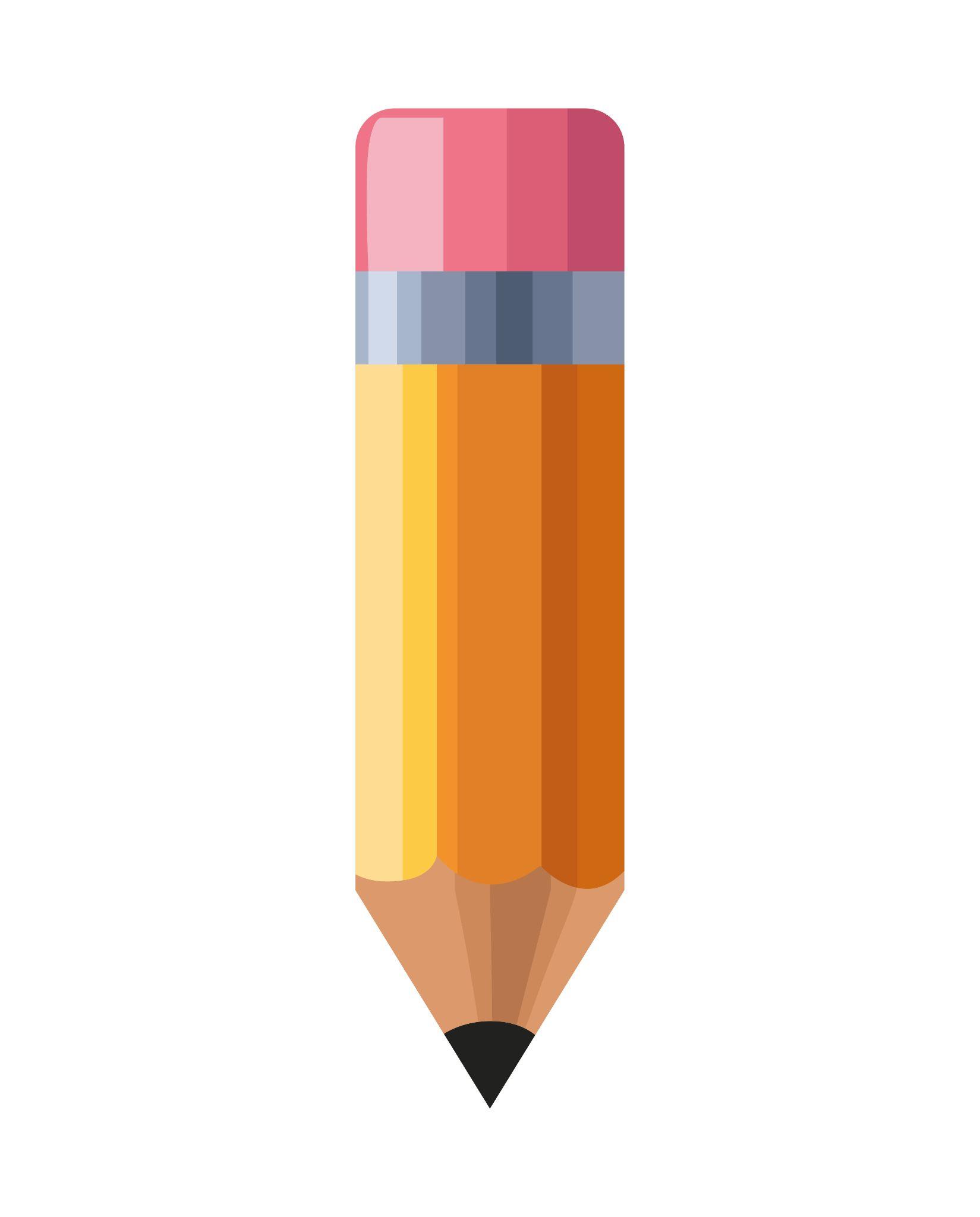 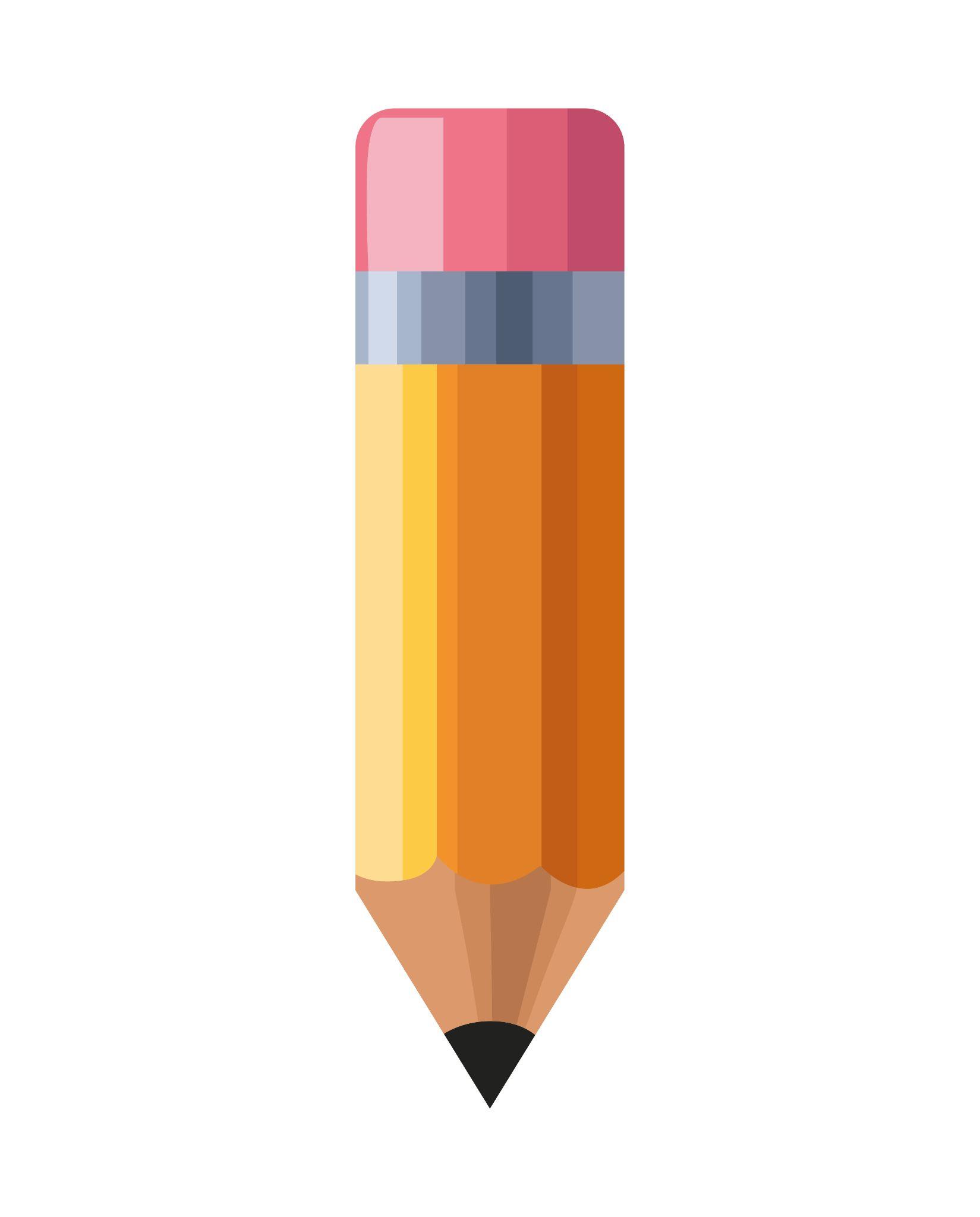 toets
zingen
eten en 
drinken
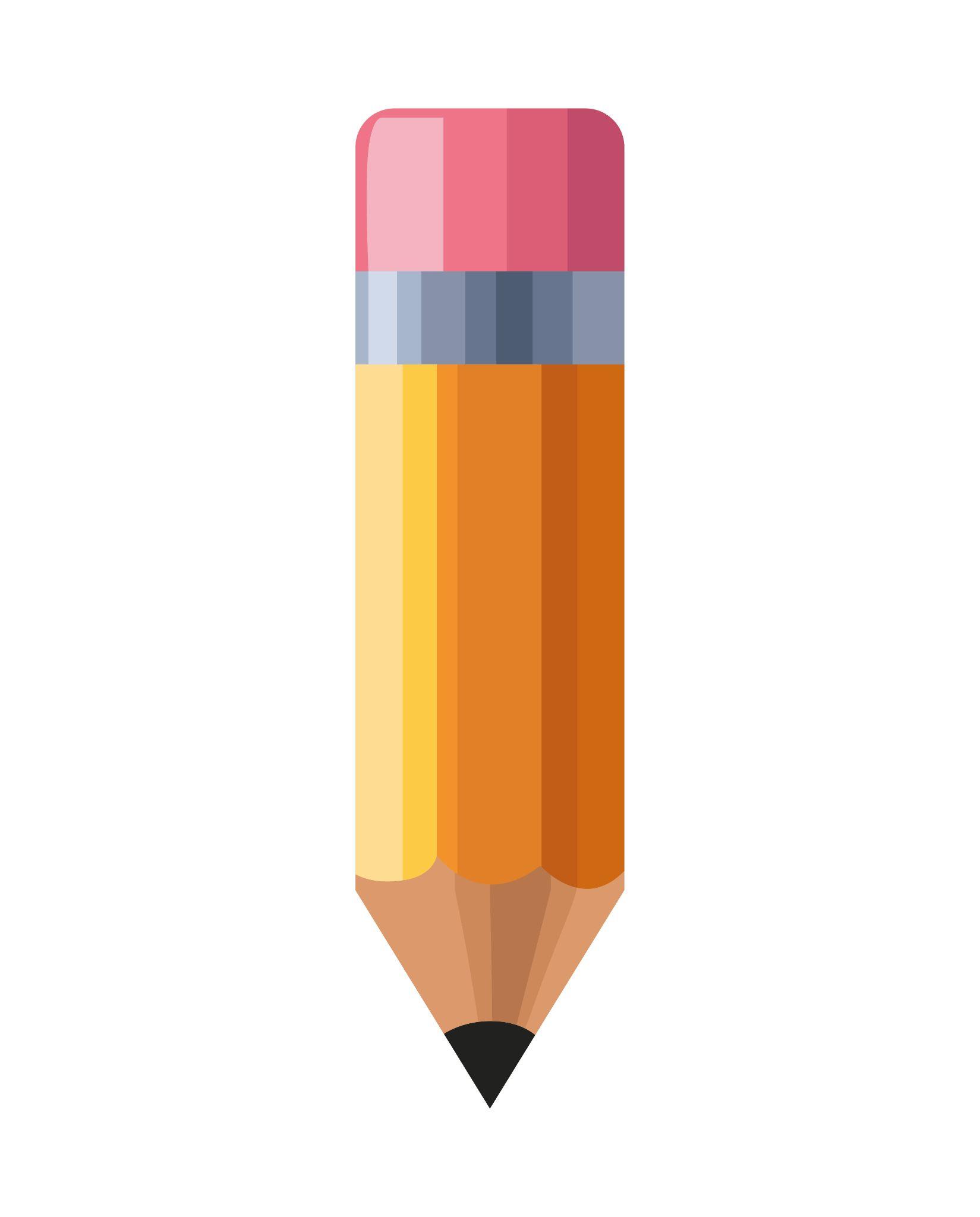 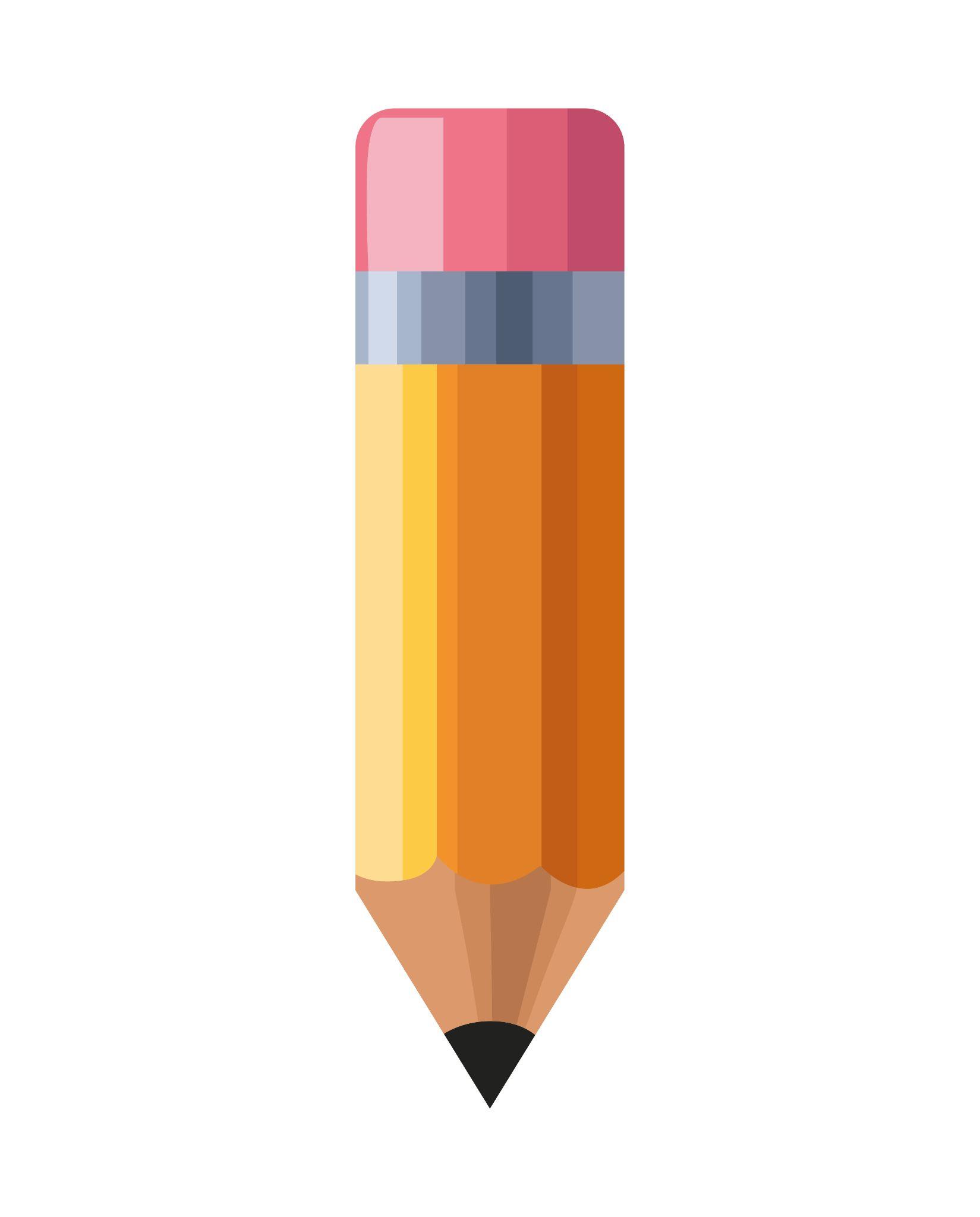 muziek
knutselen
buitenspelen
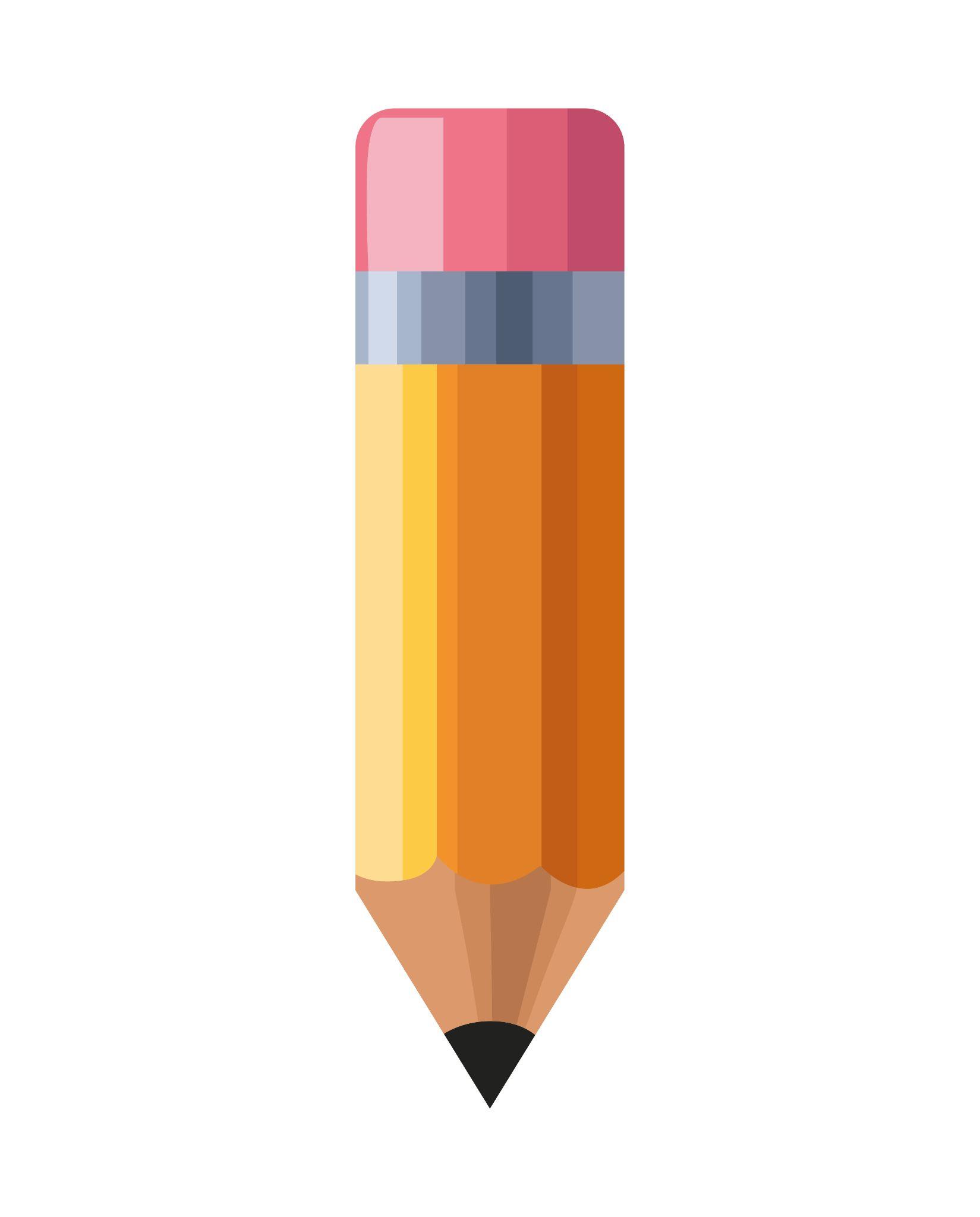 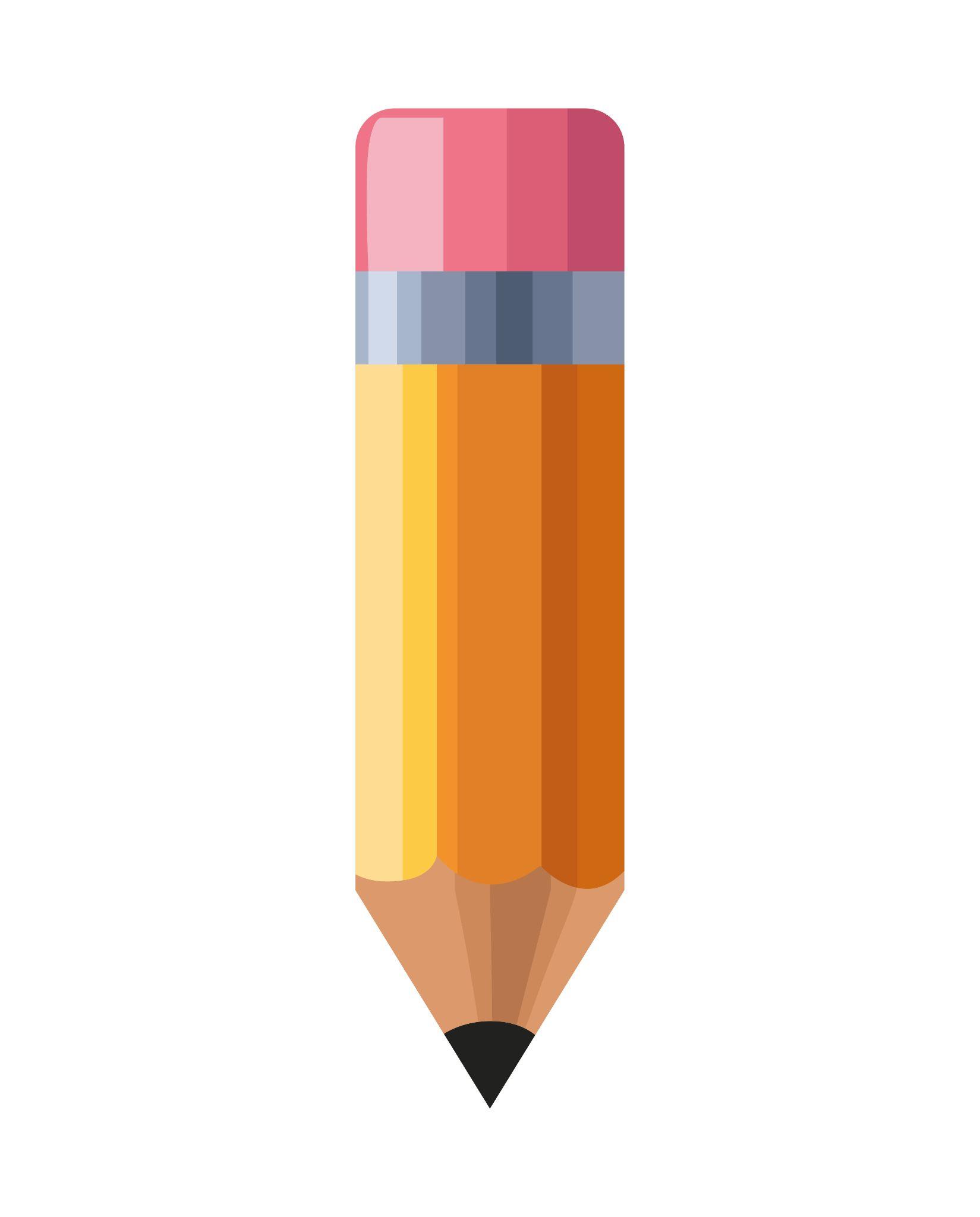 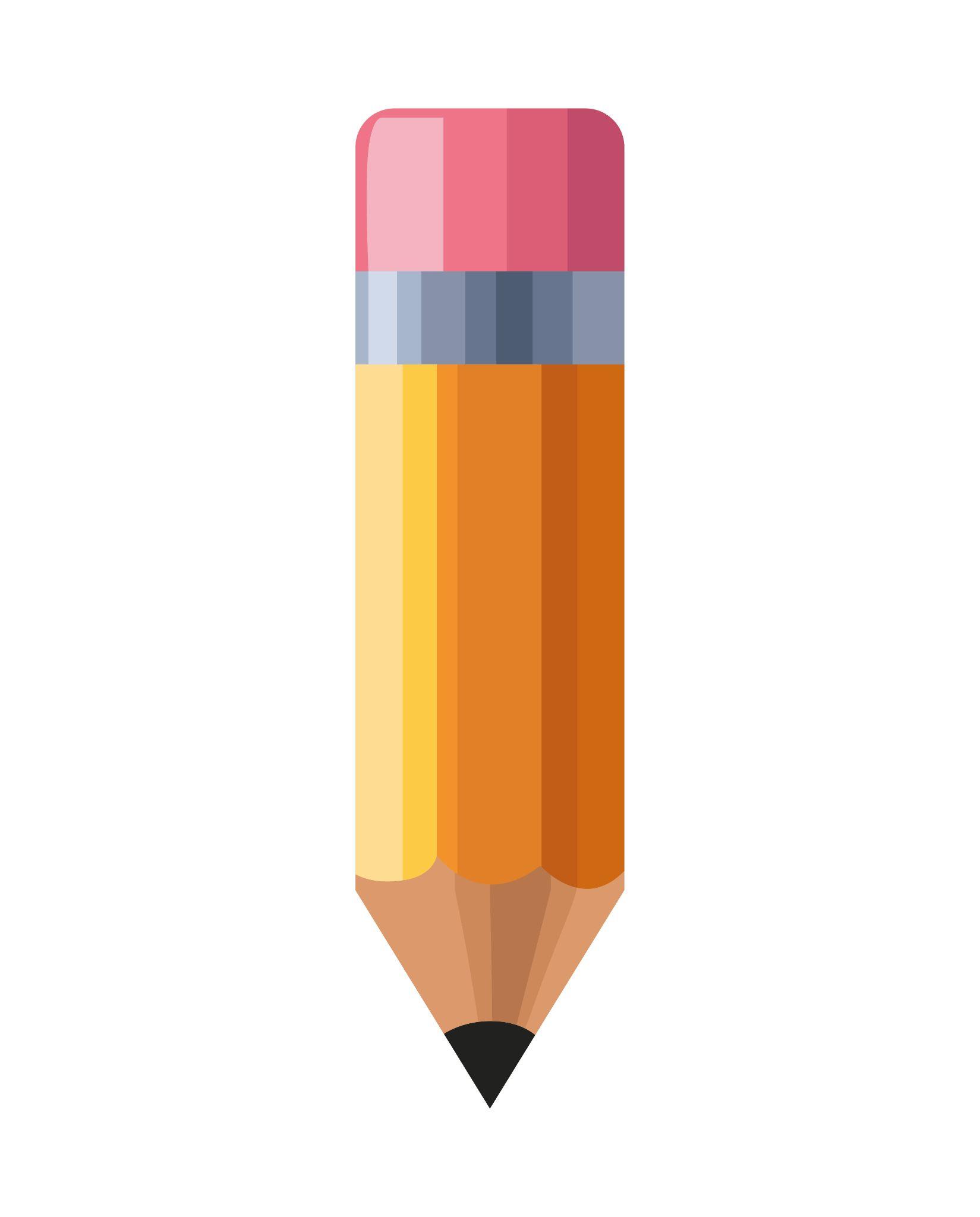 tafels oefenen
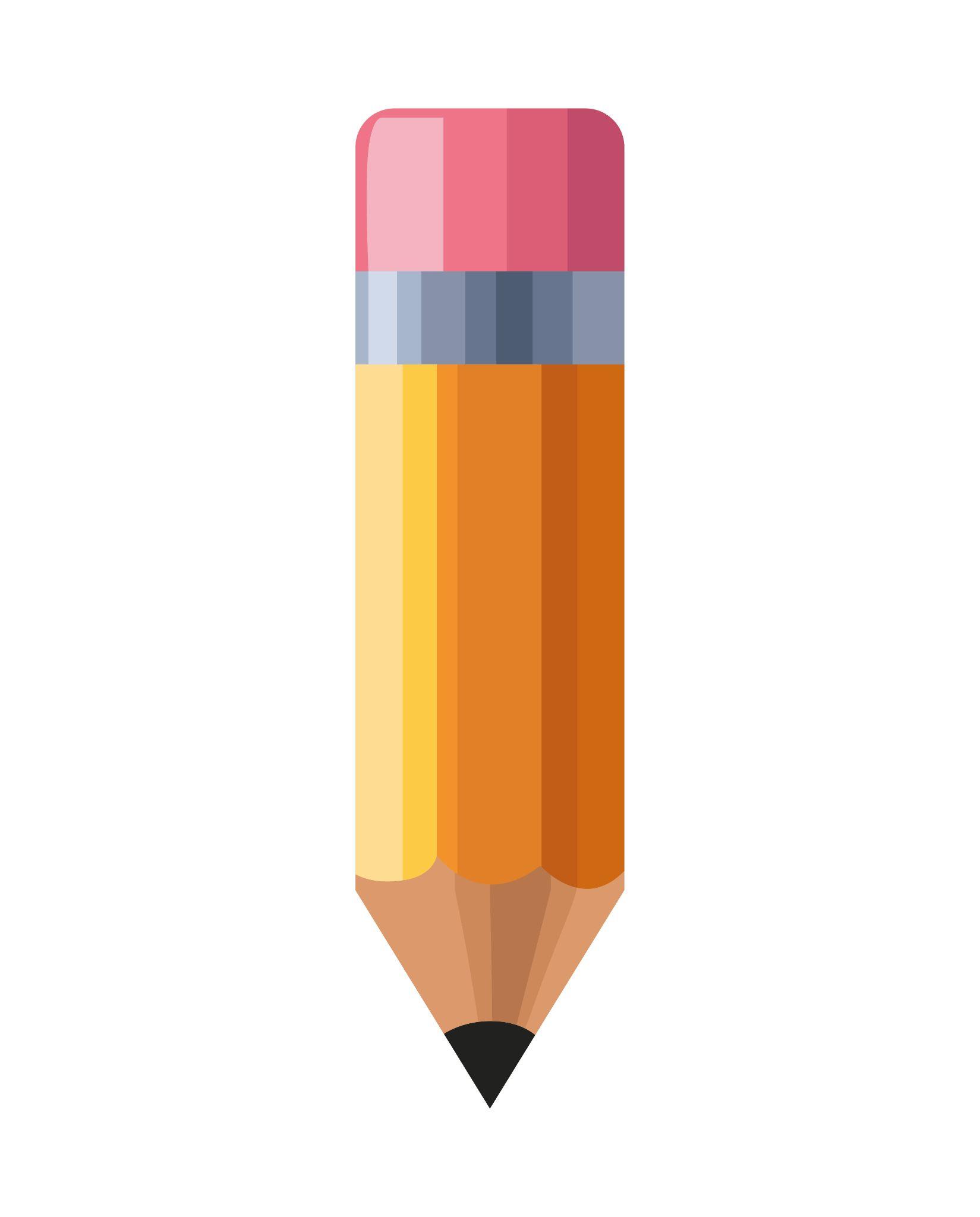 tablet
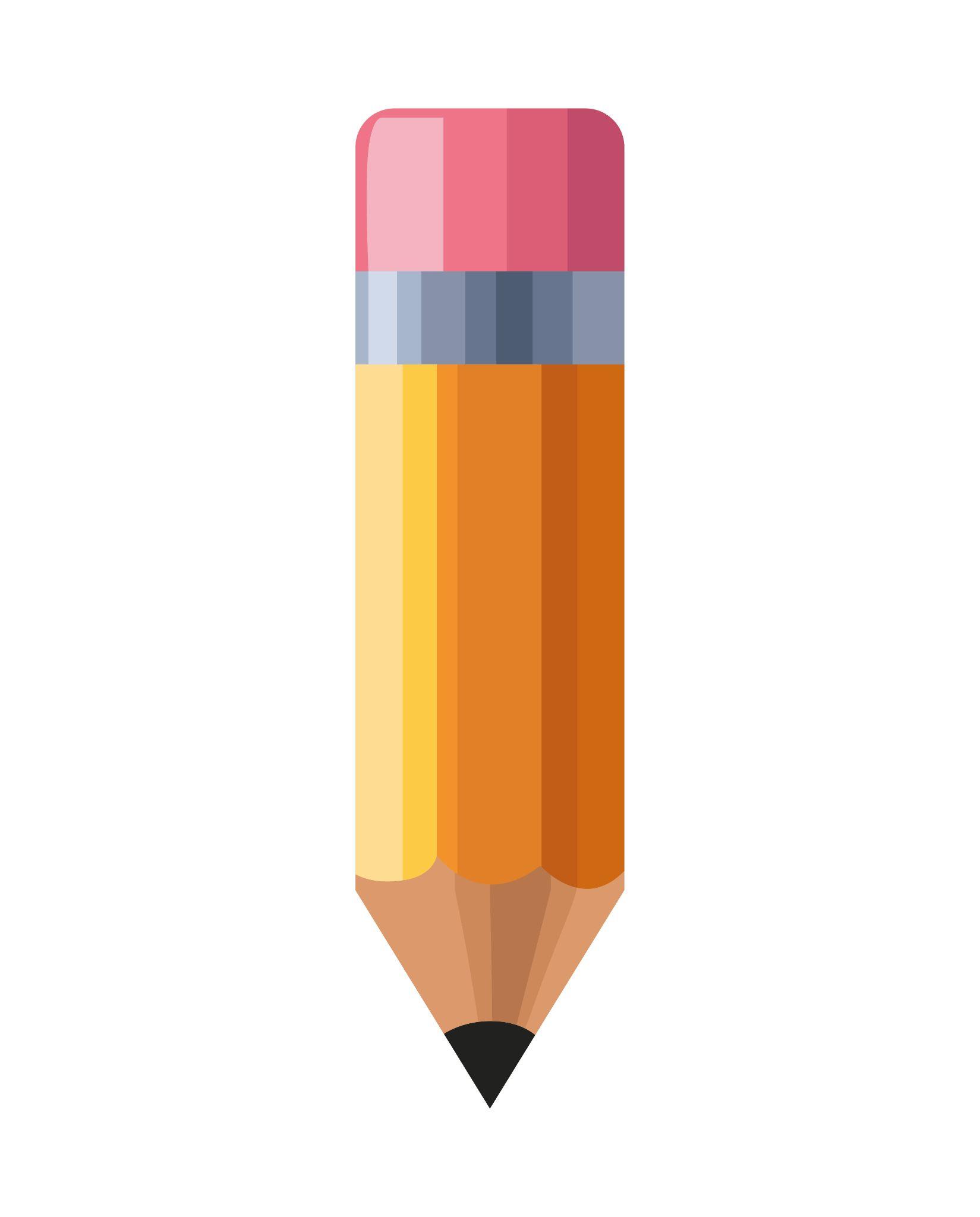 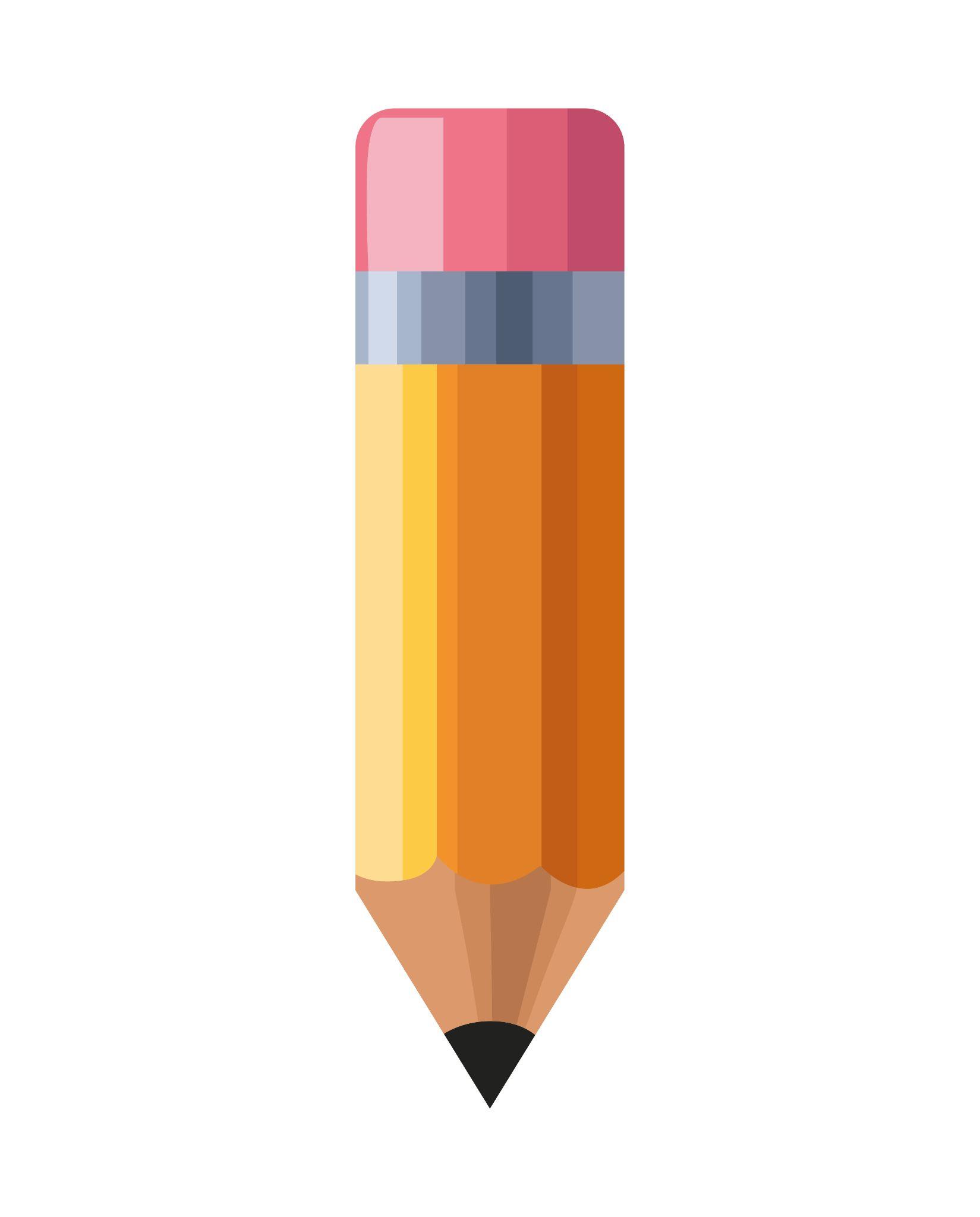 spelletje
gym
kieskast
naar huis
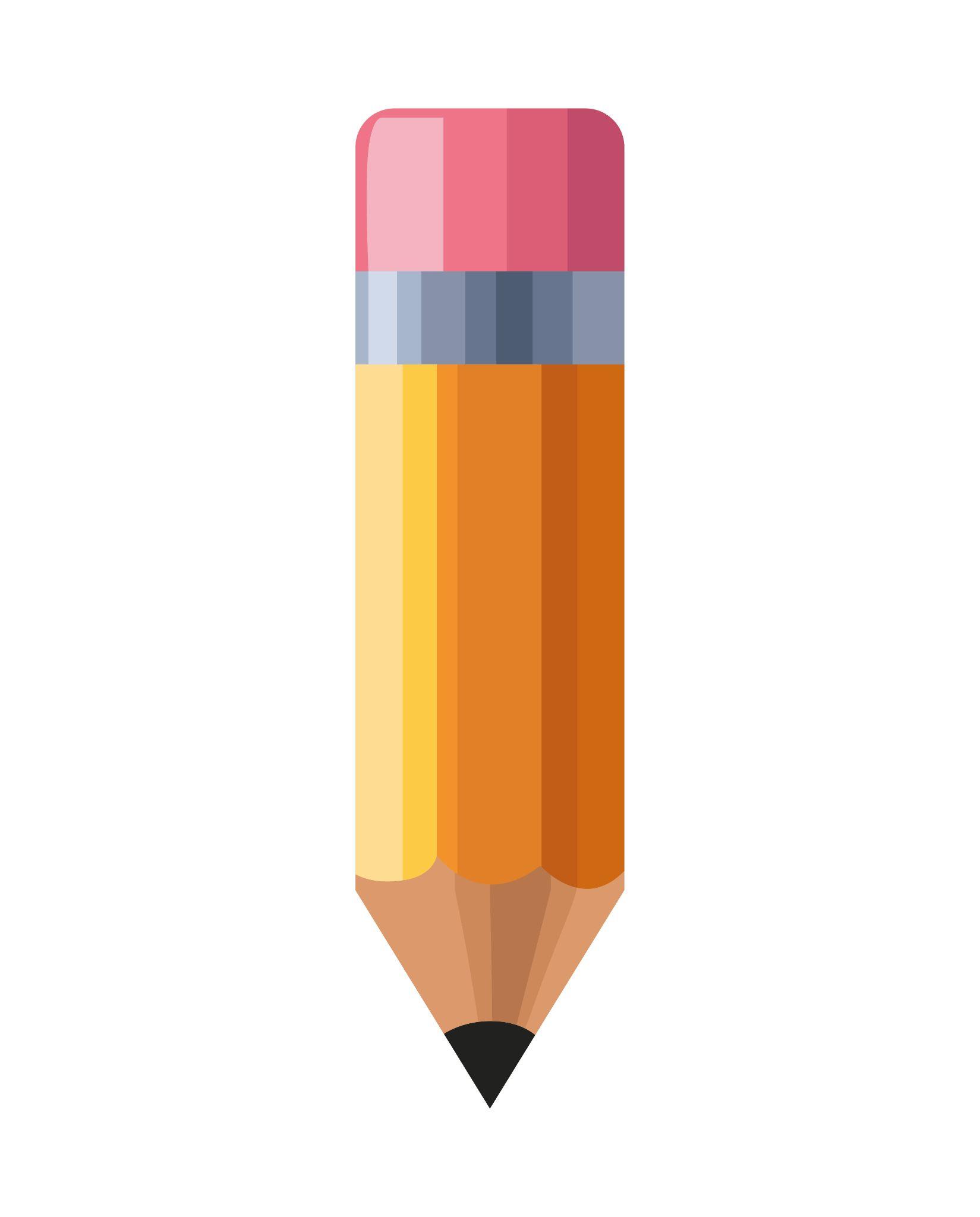 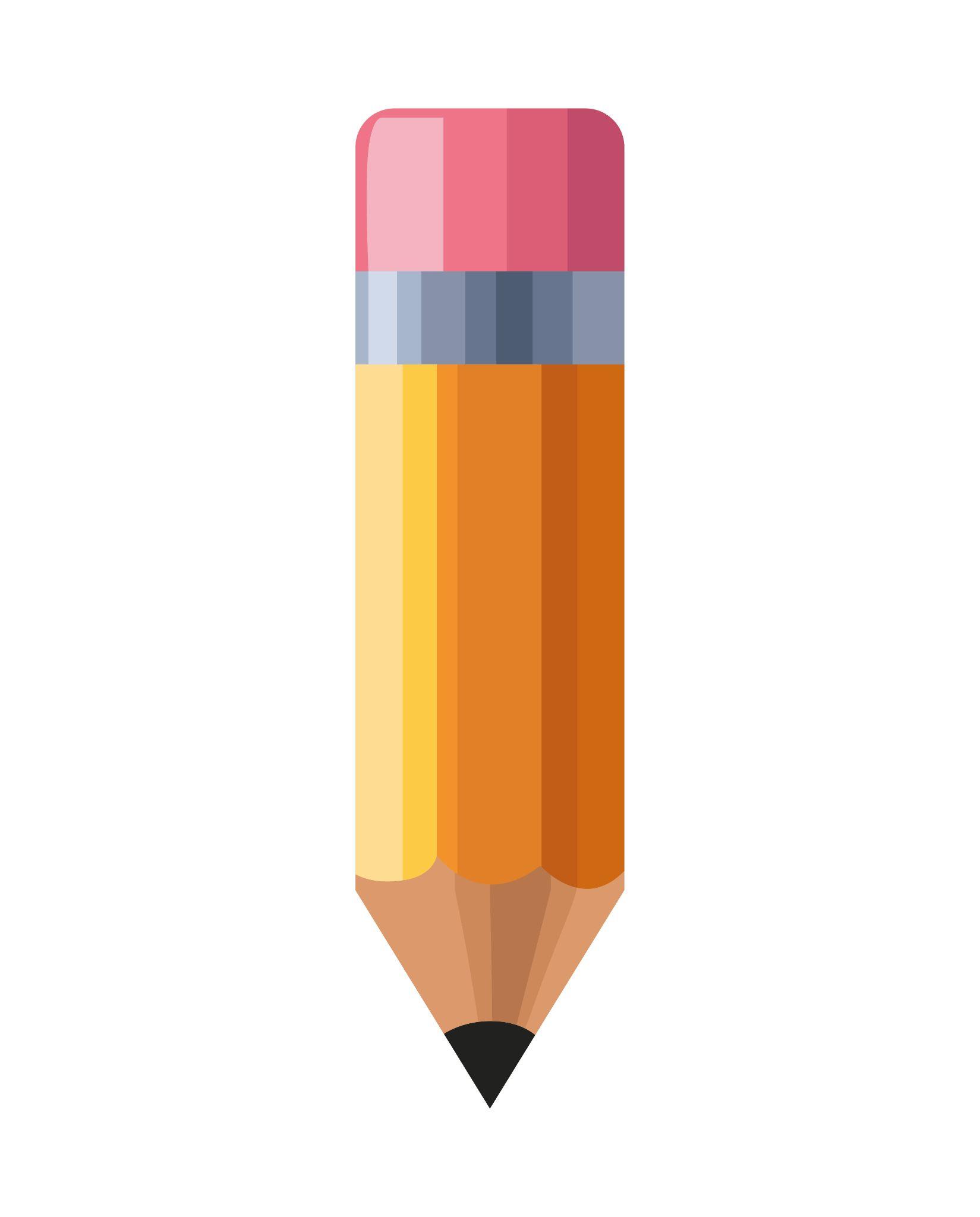 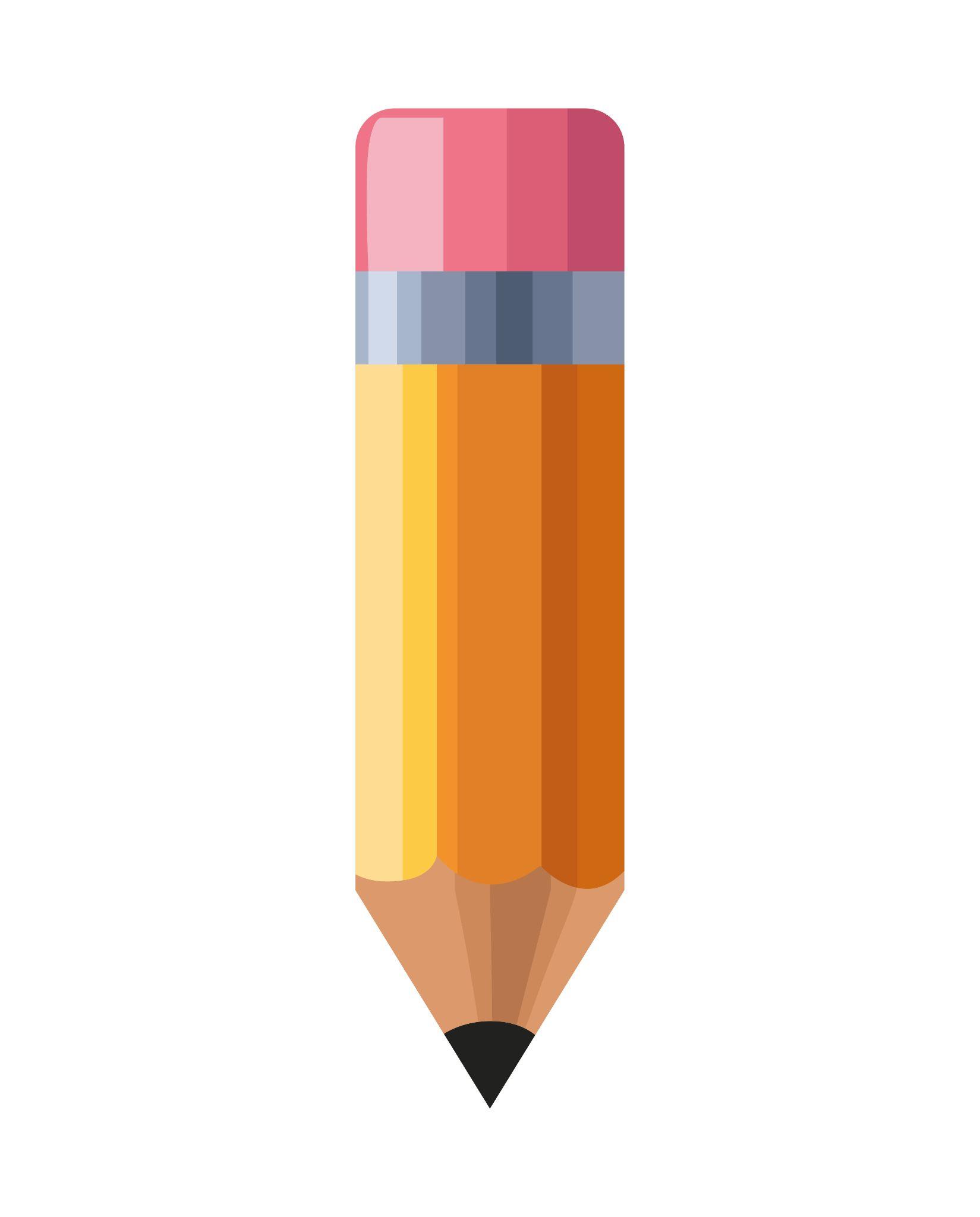 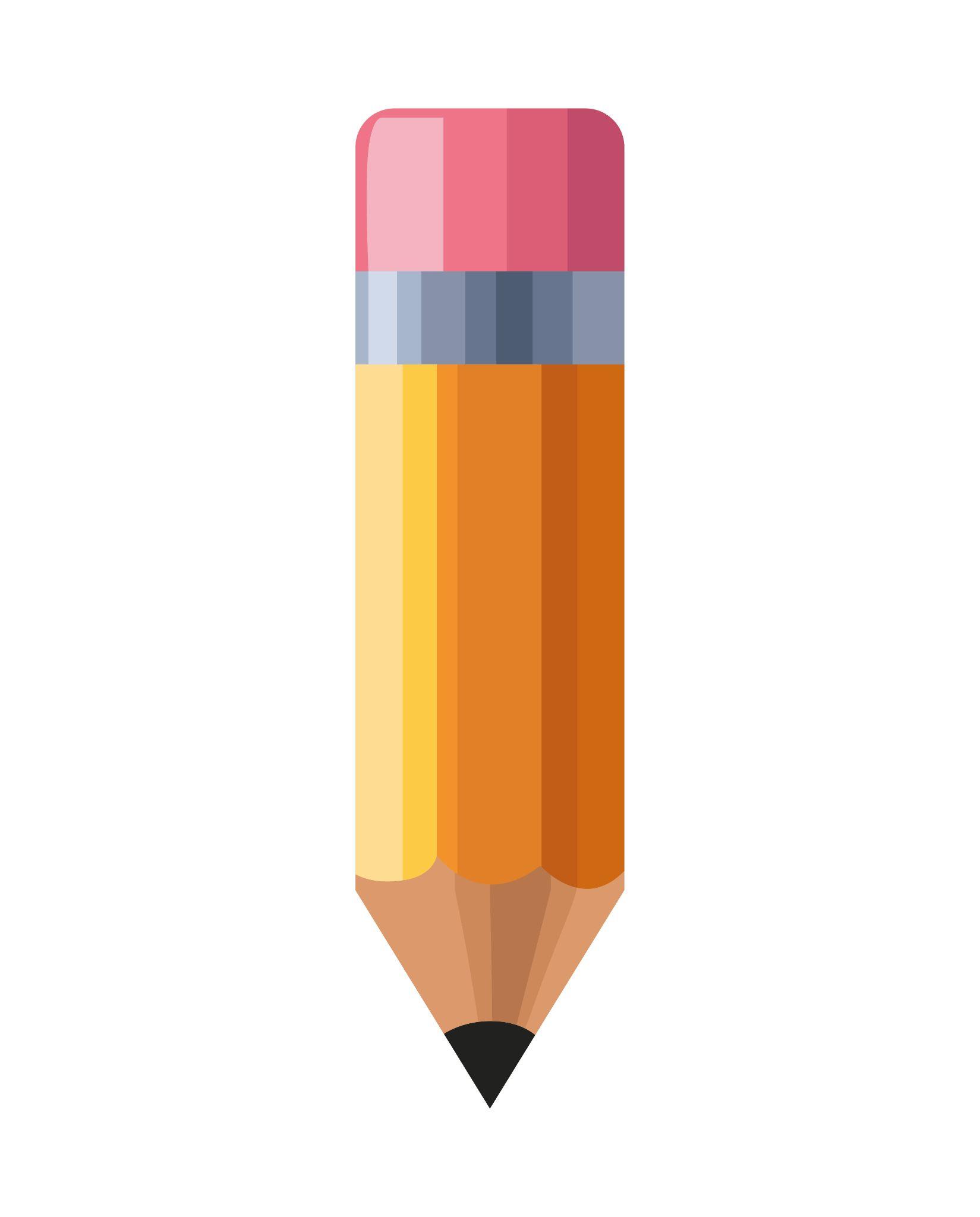 duo-lezen
vrij spelen
Kanjer
training
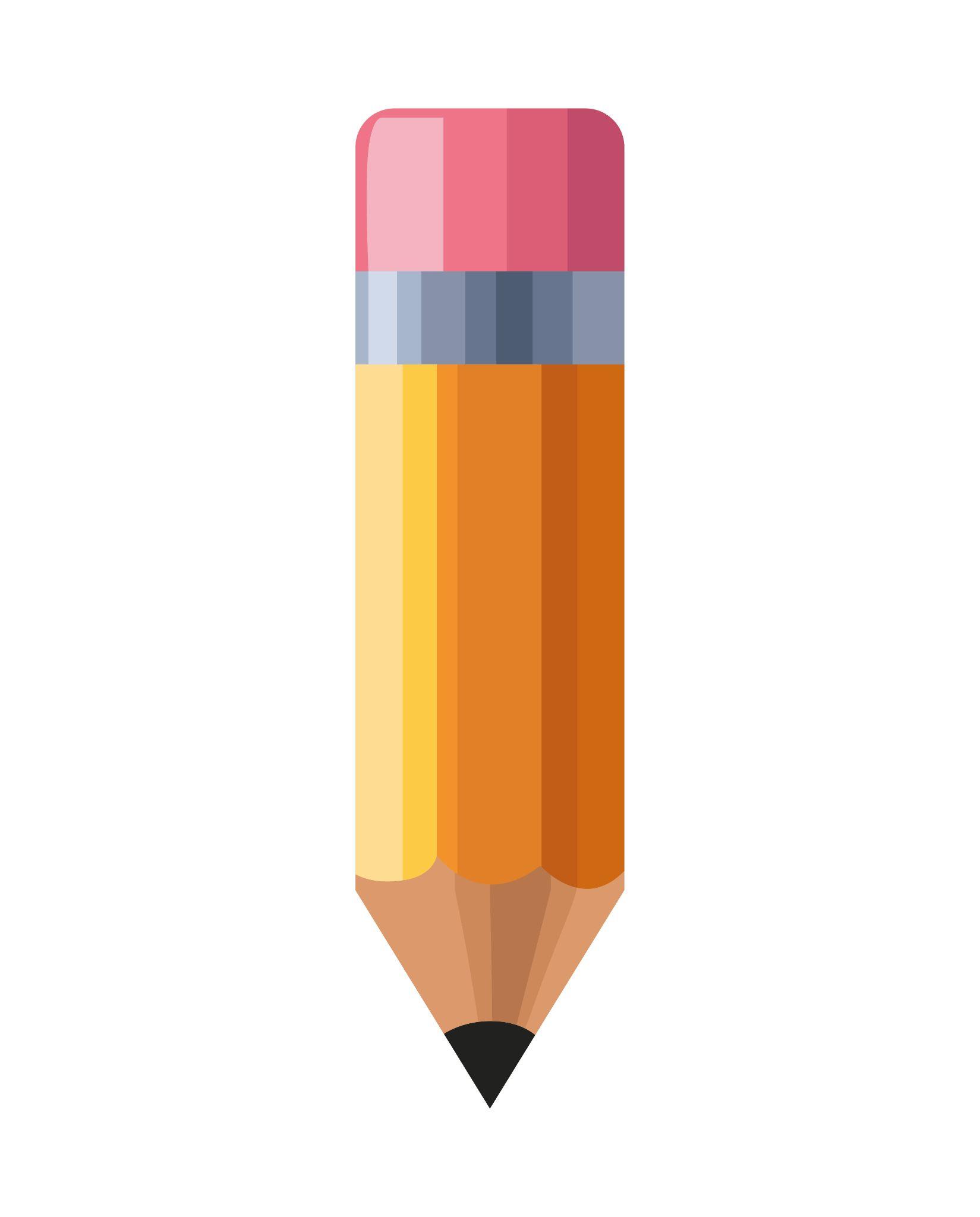 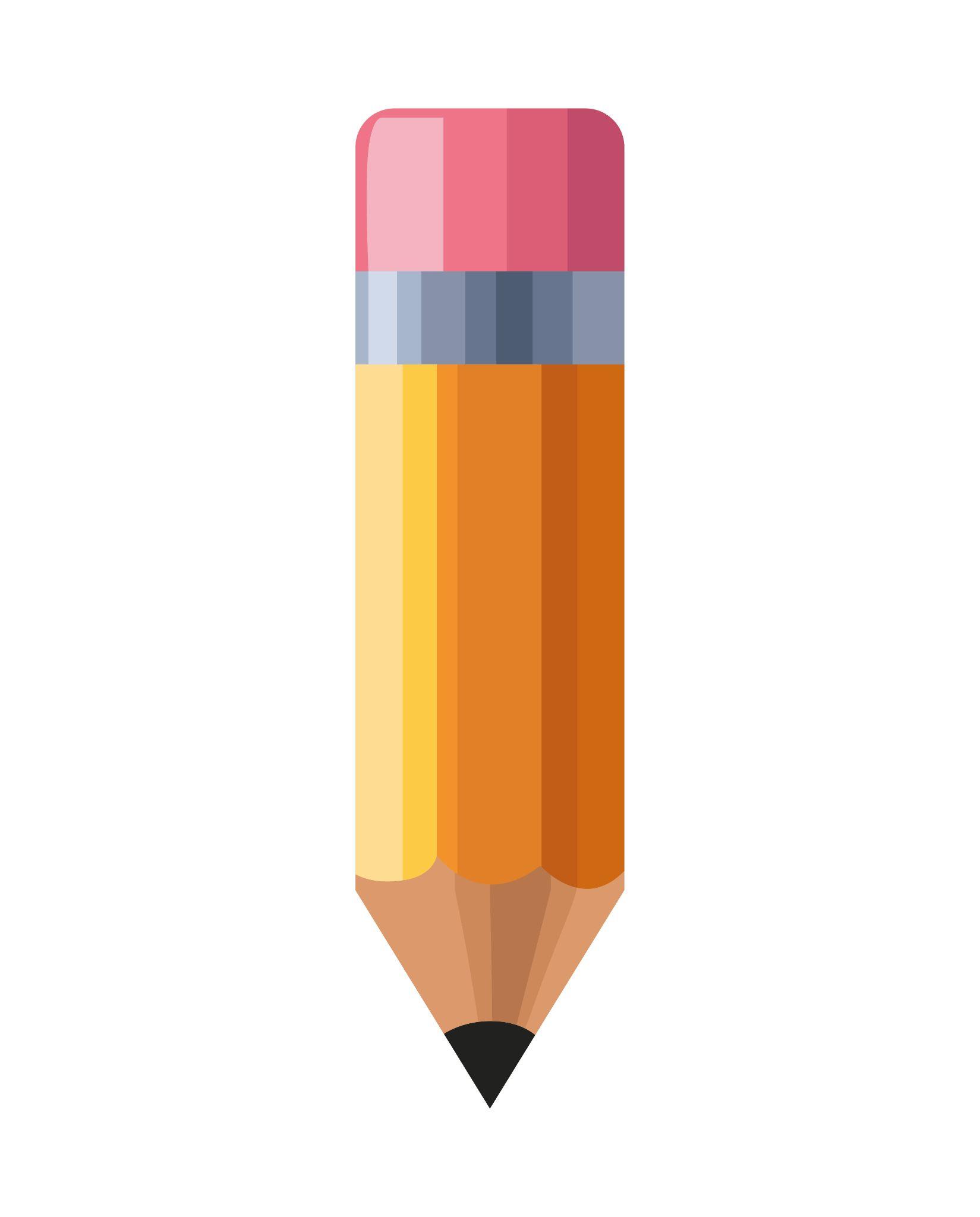 taal
techniek
flitsen
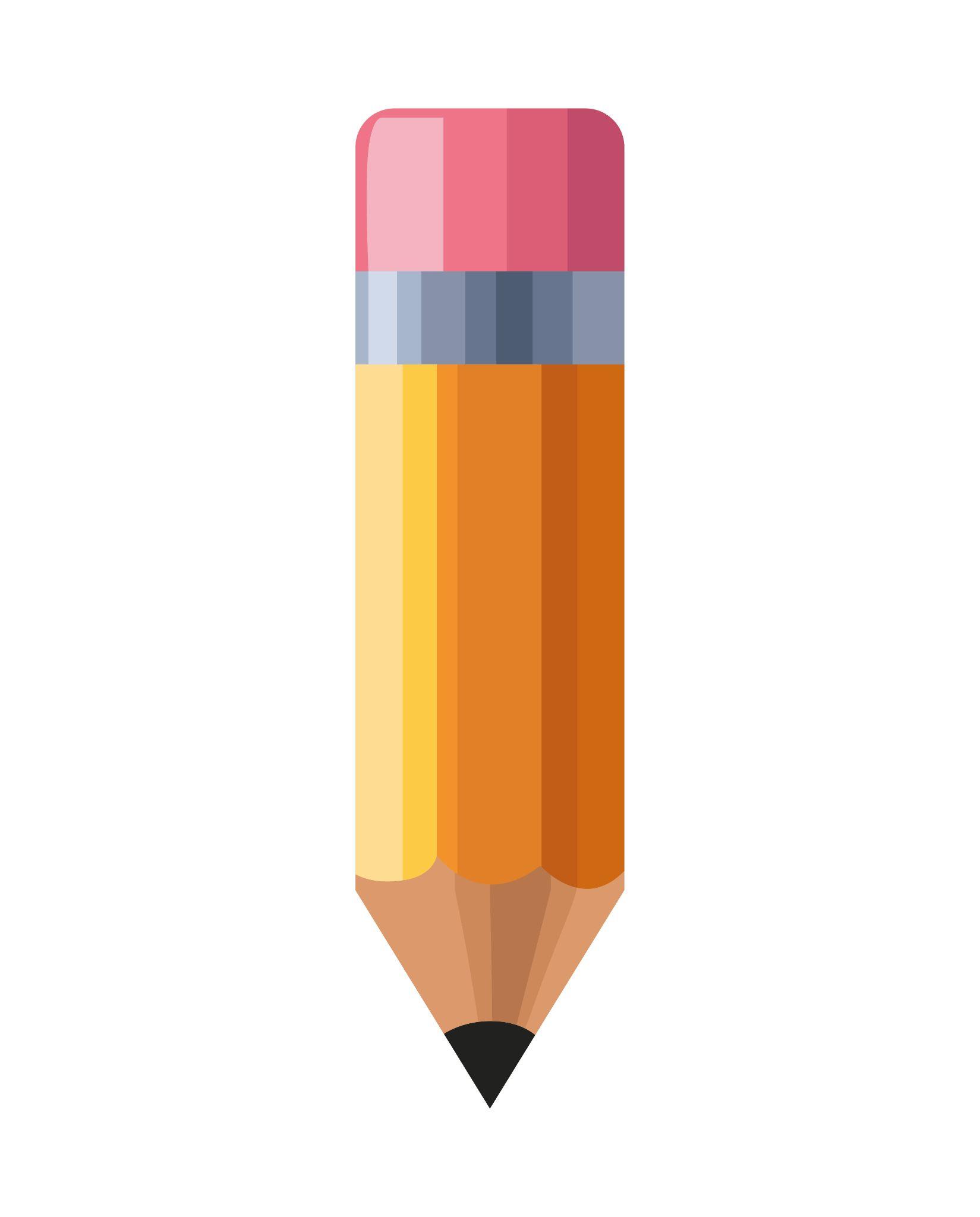 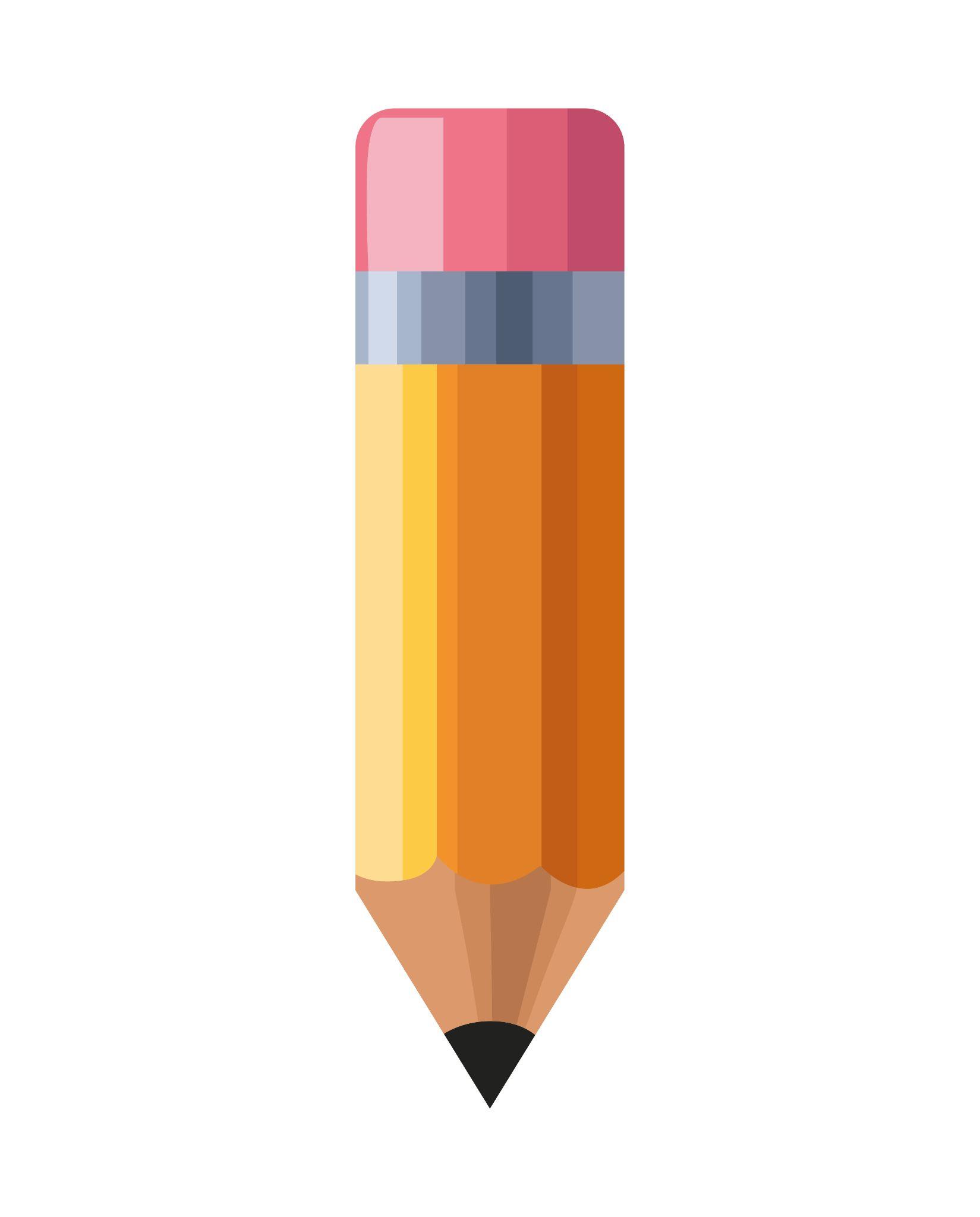 veilig leren      lezen
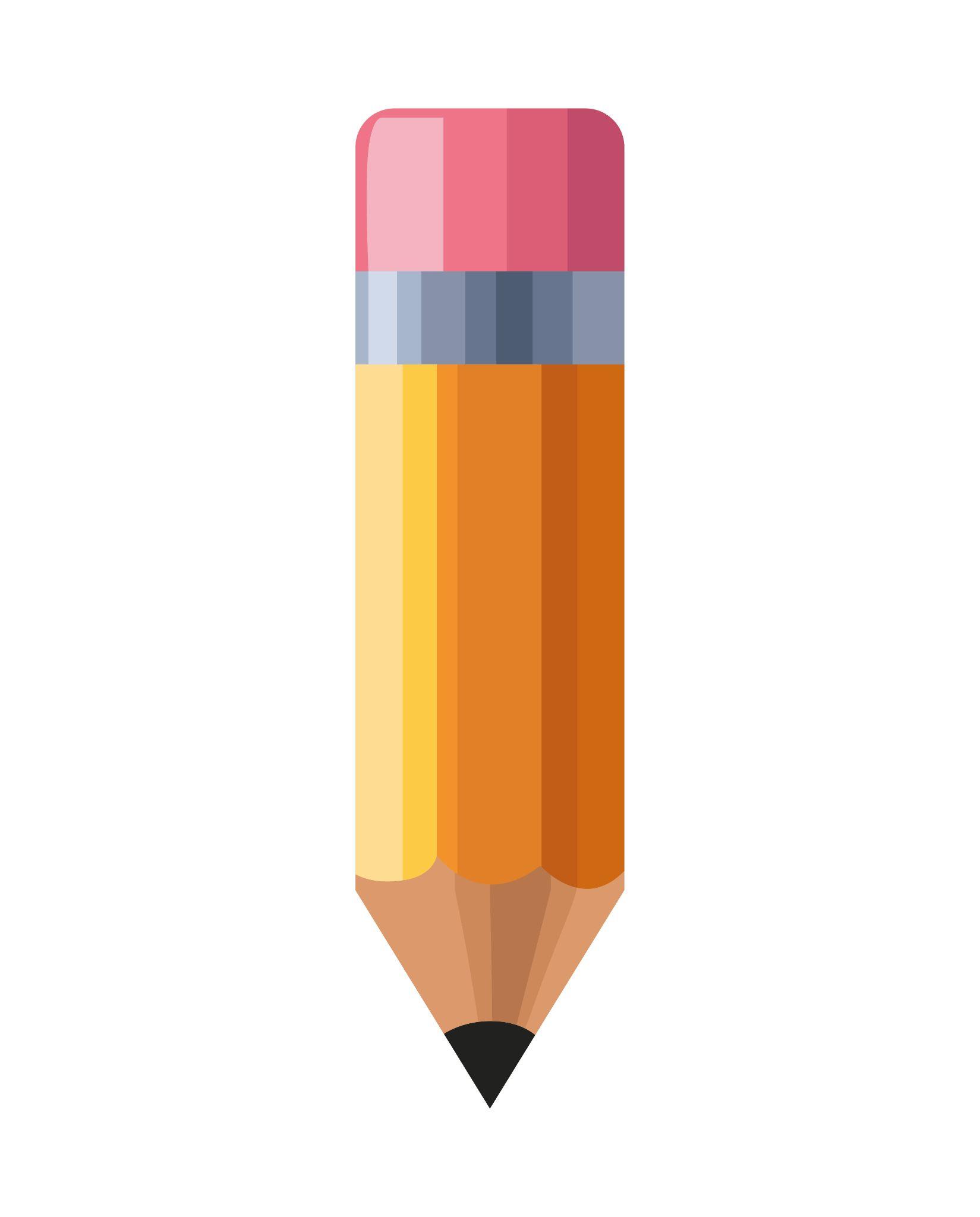 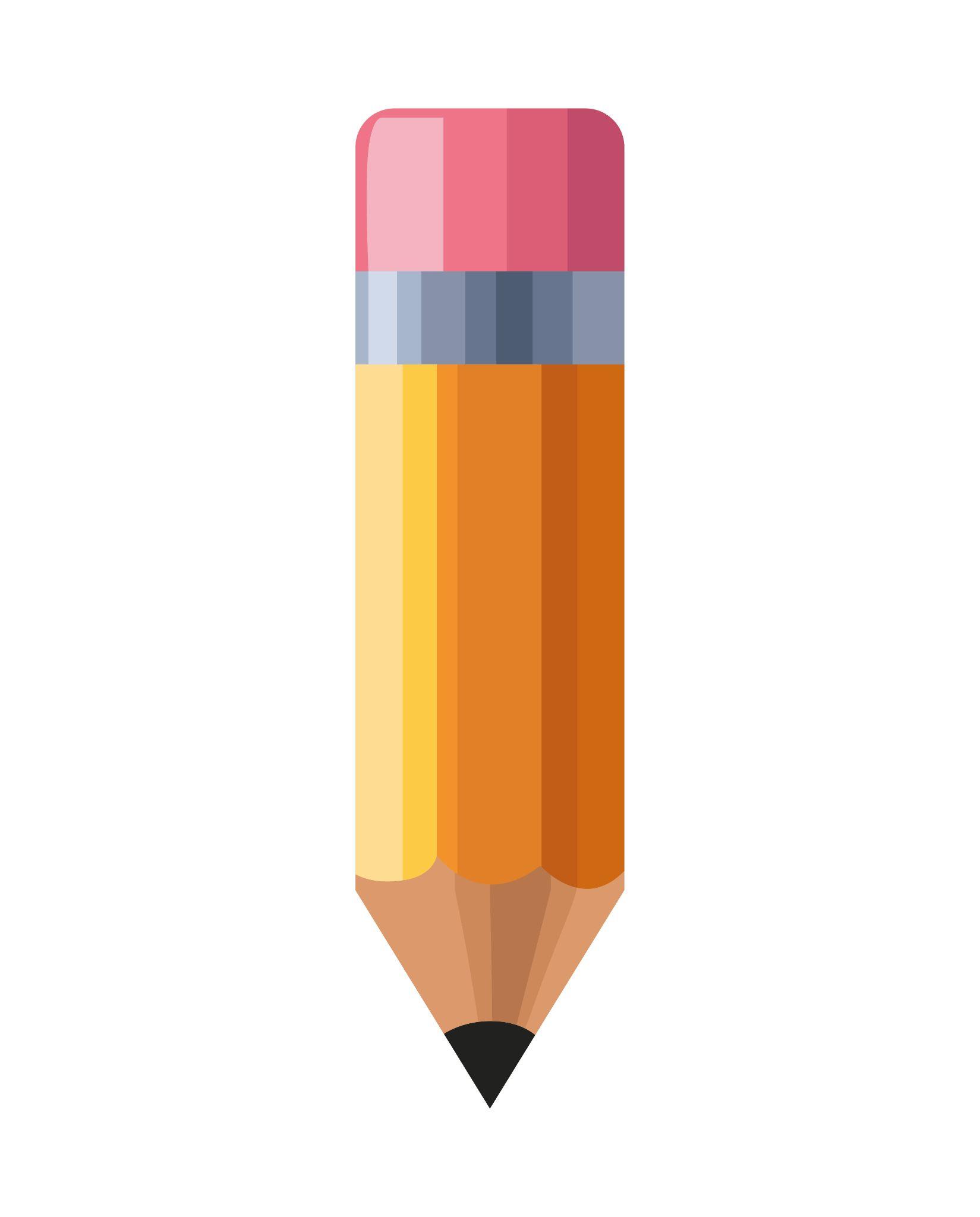 pauze
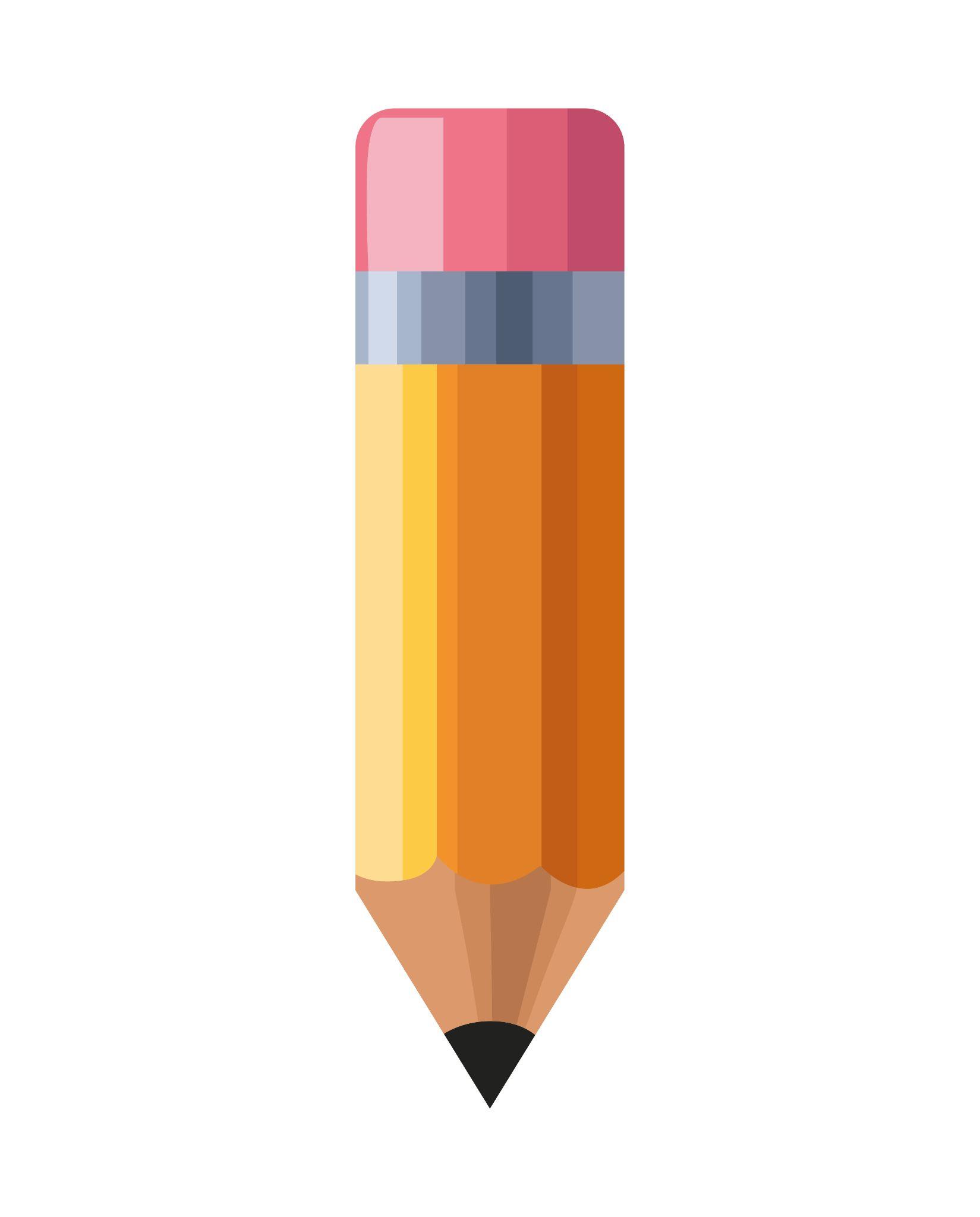 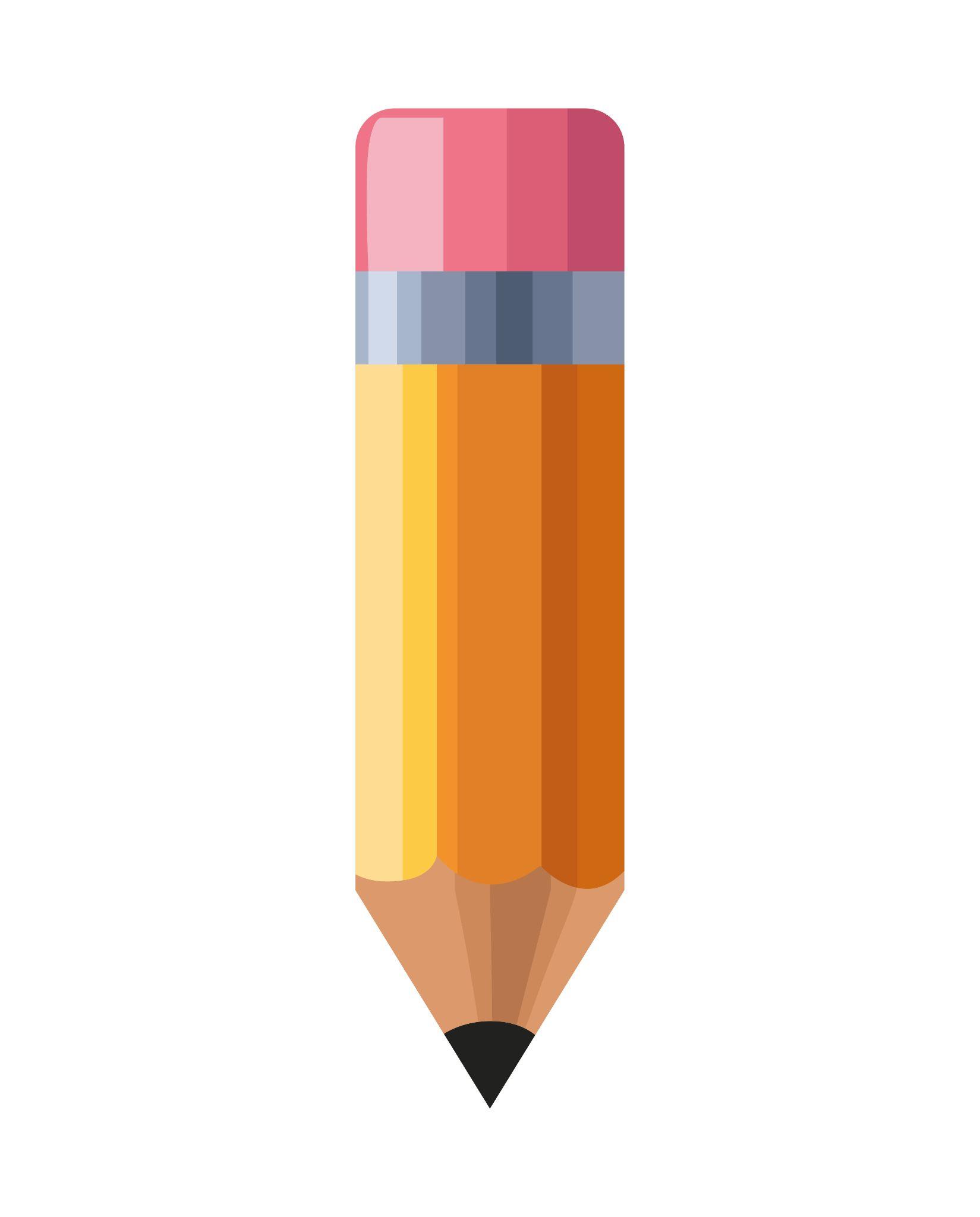 kring
verkeer
dictee
voorlezen
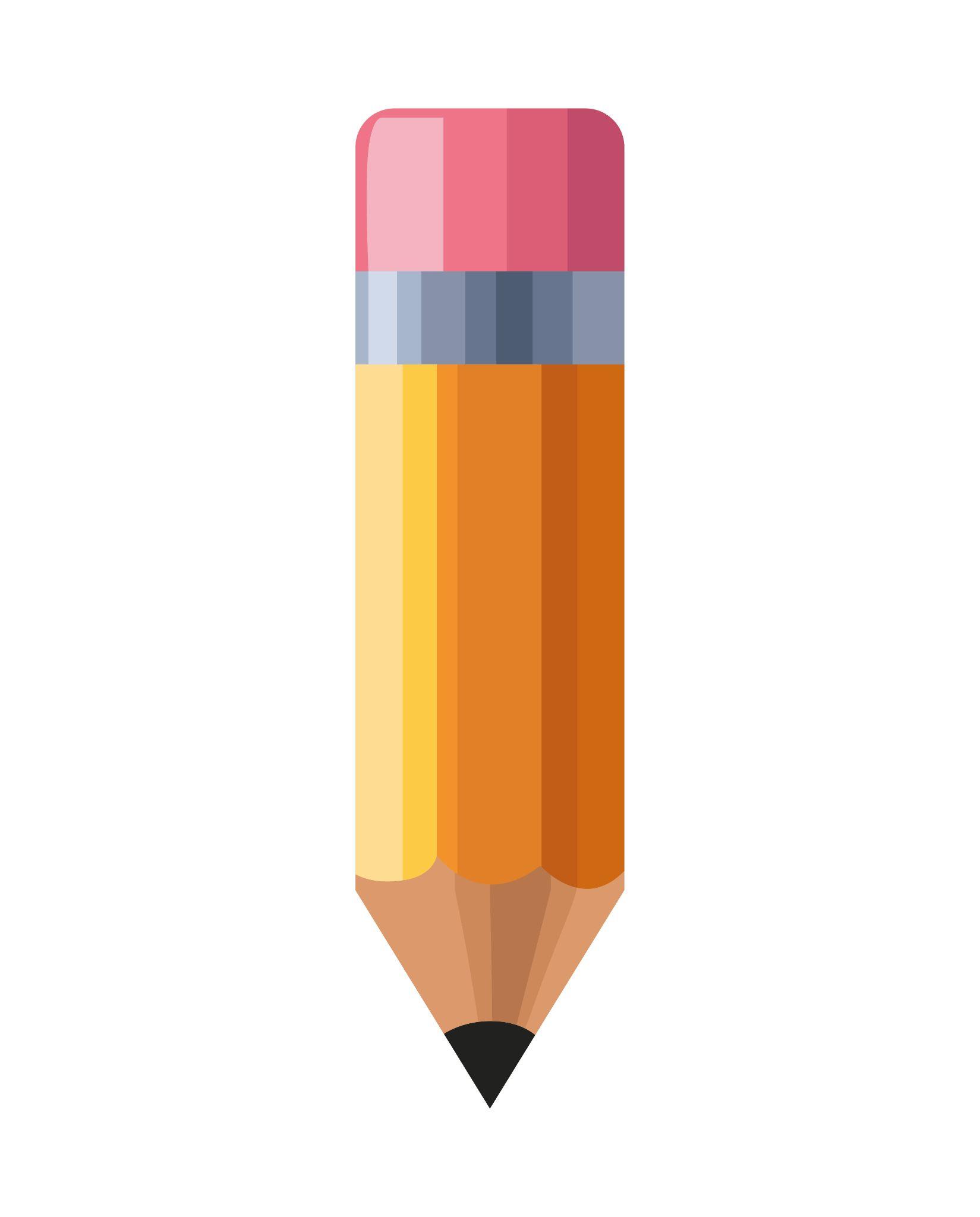 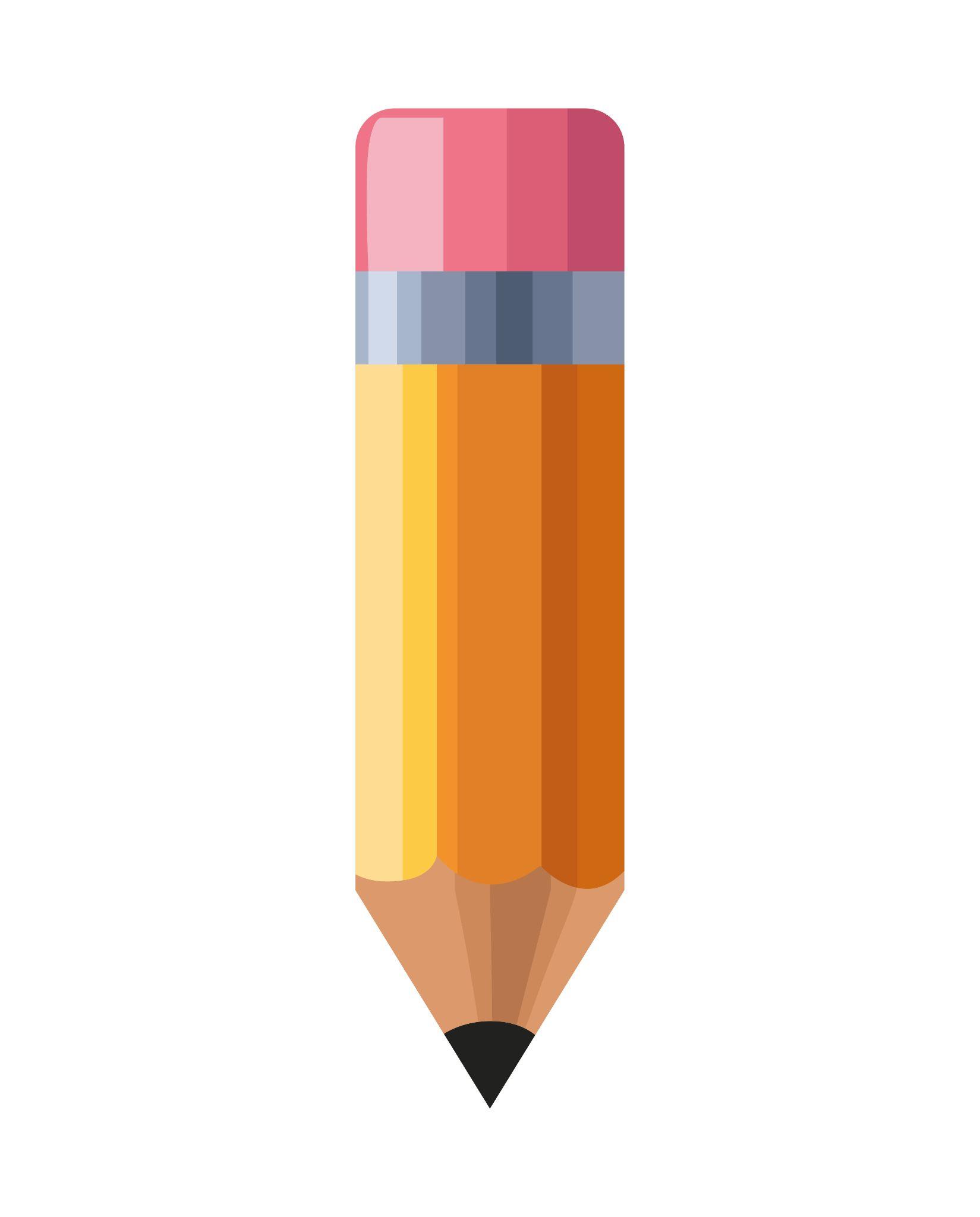 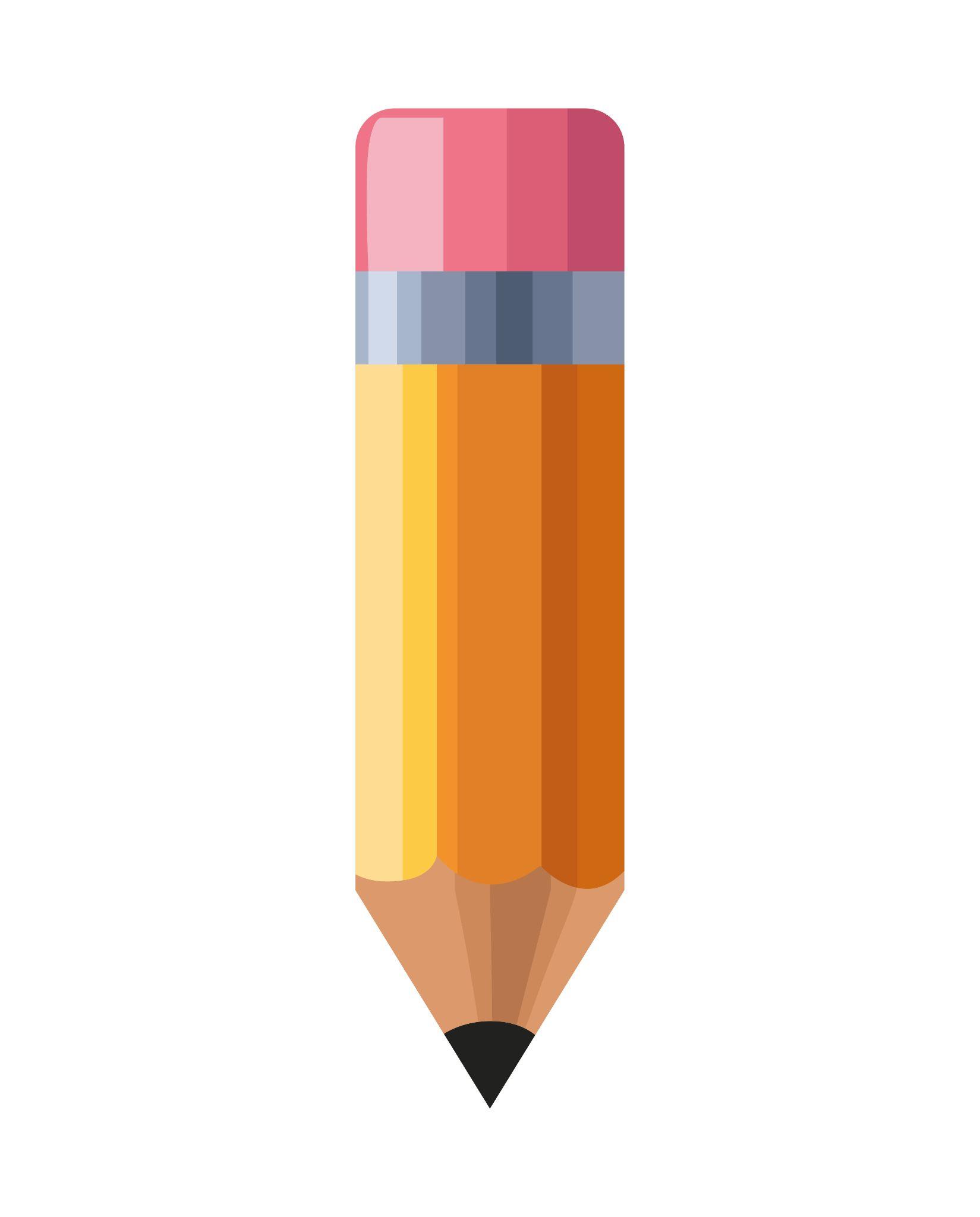 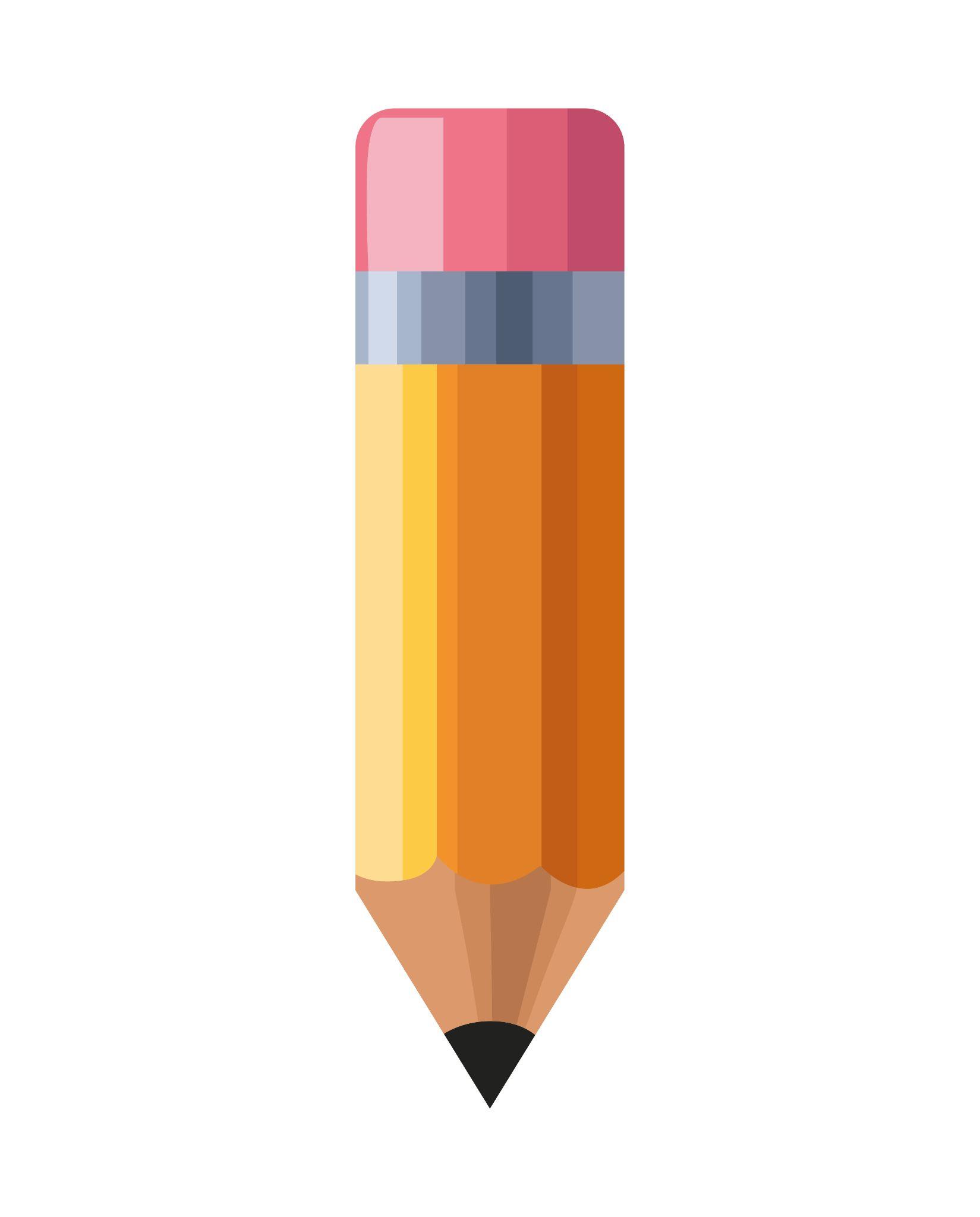 weektaak
hoeken
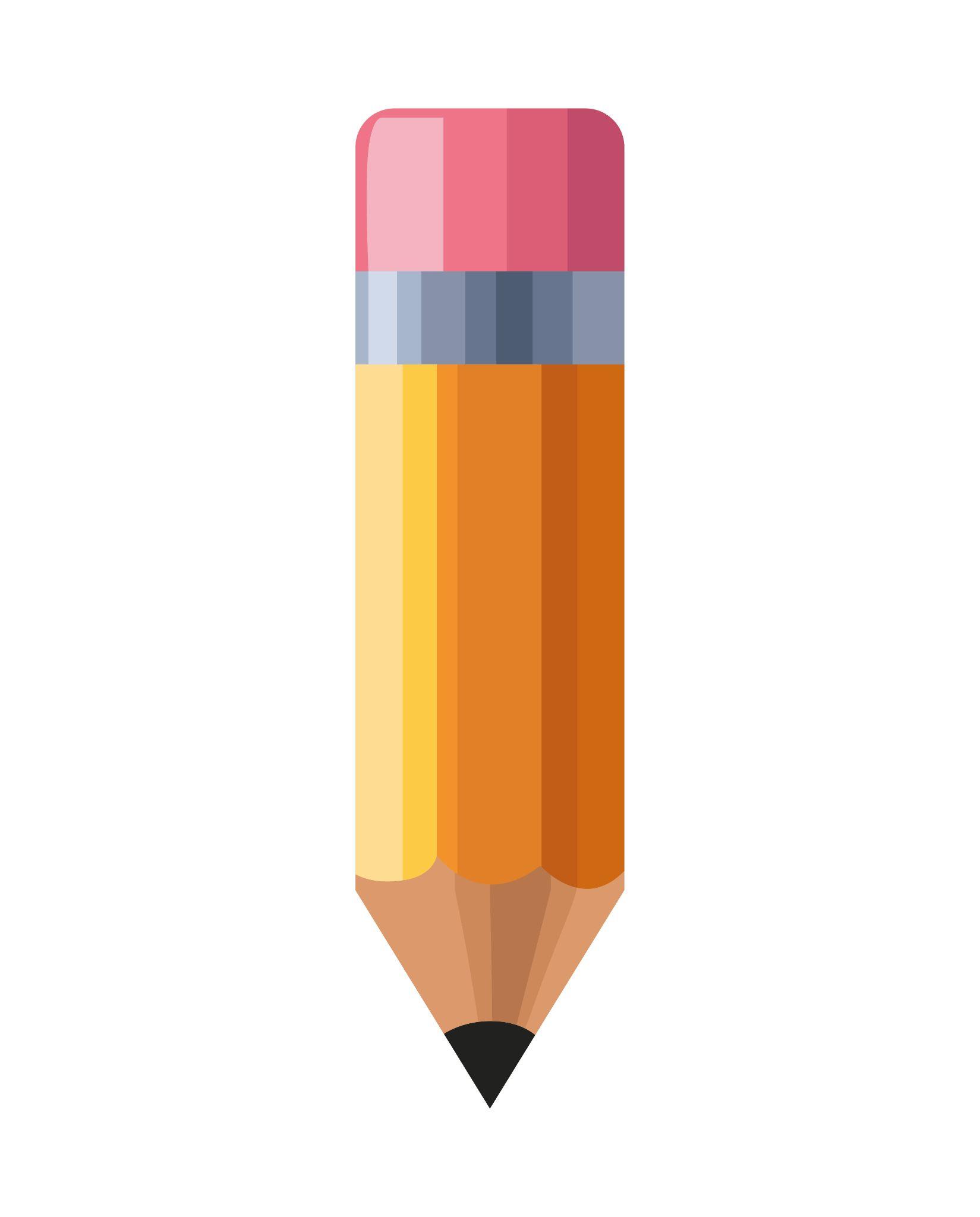 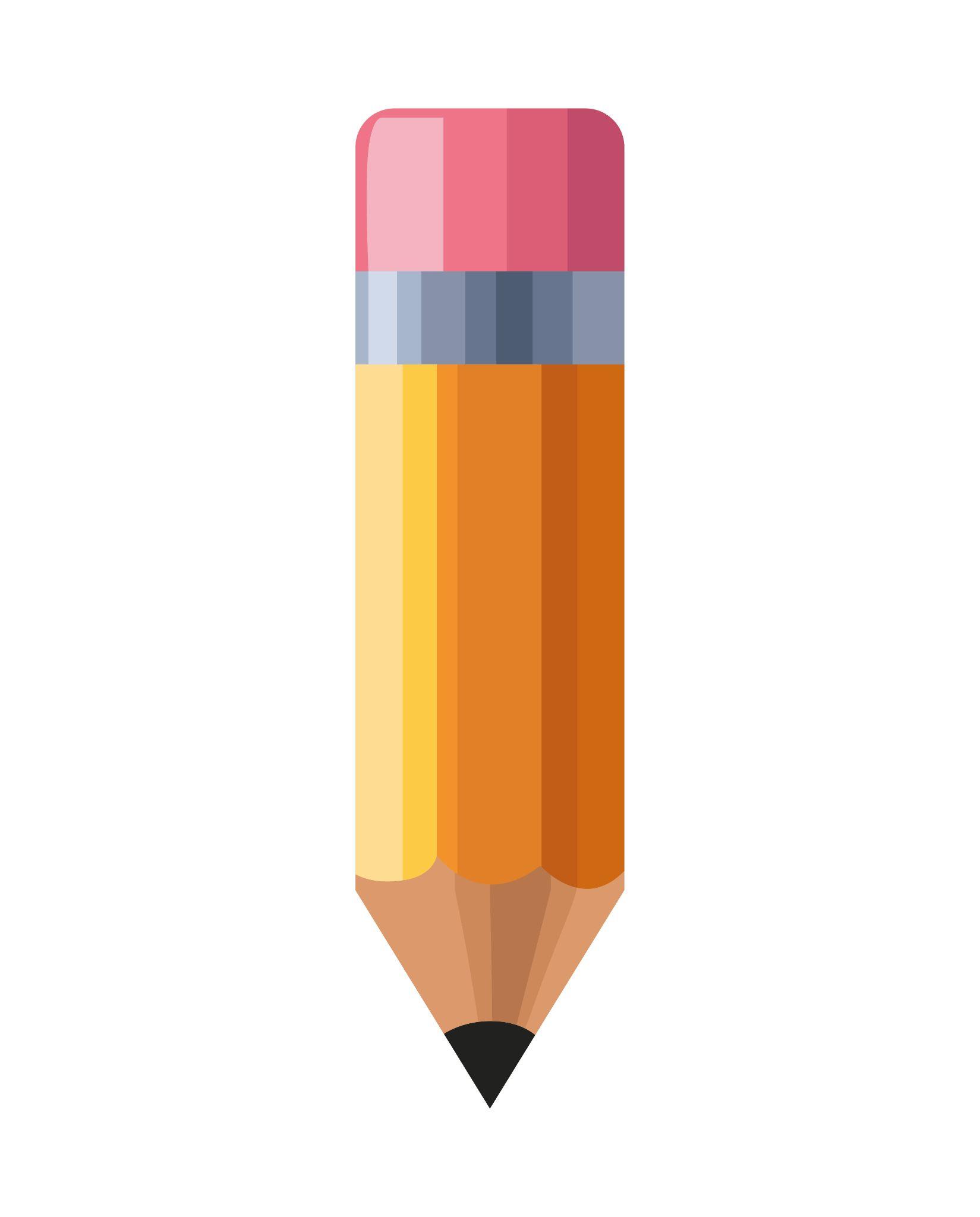 circuit
uitstapje
verrassing
spelling
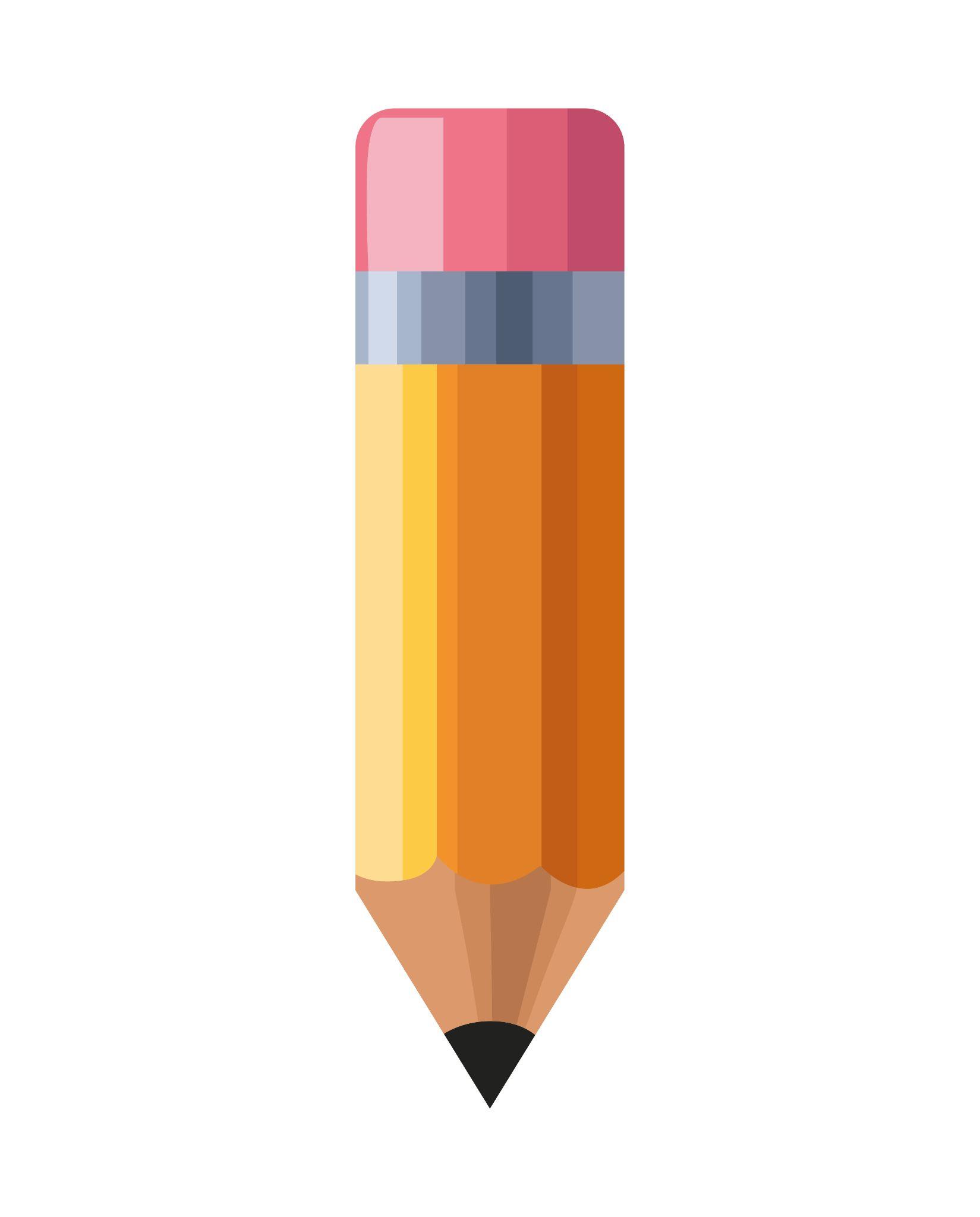 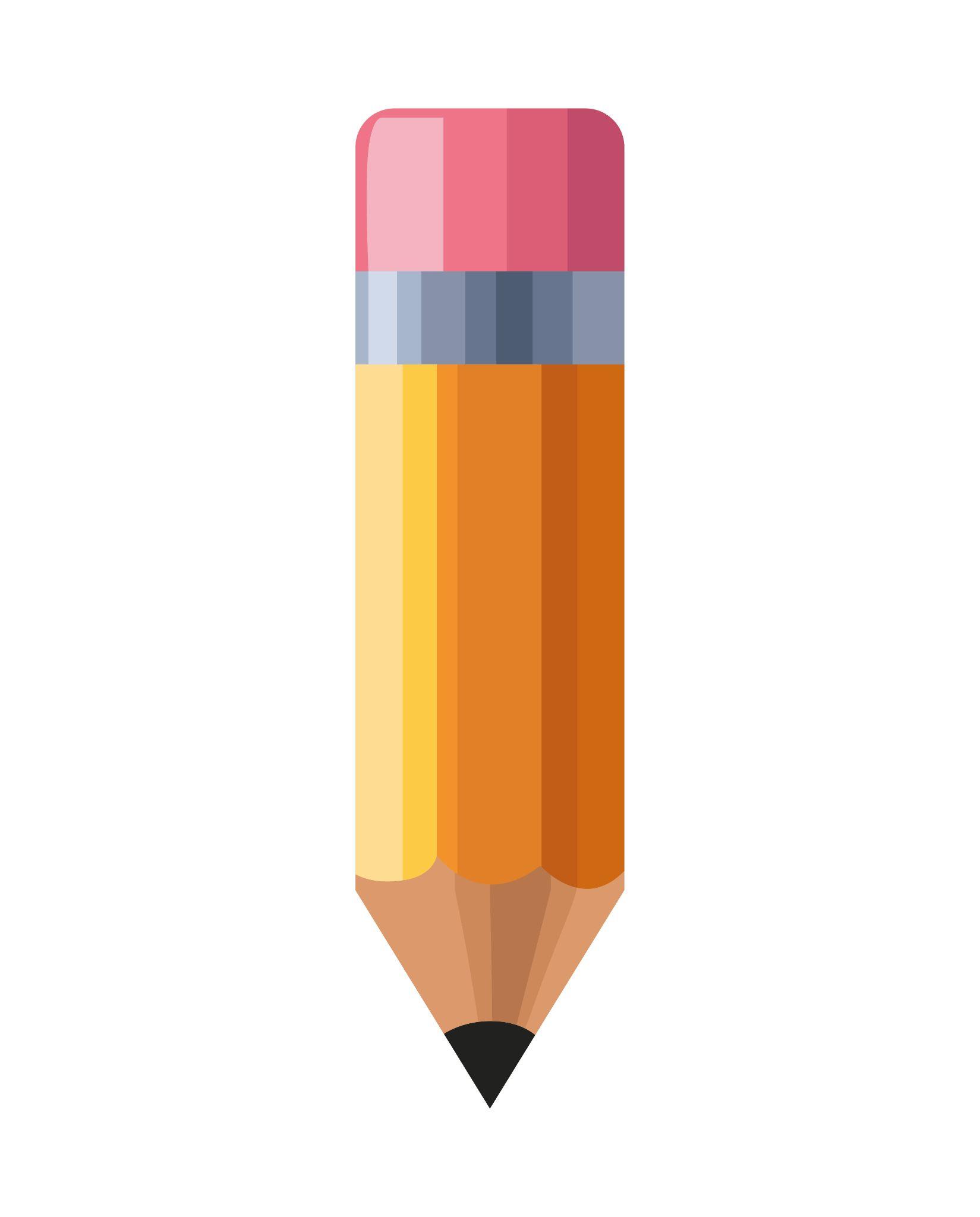 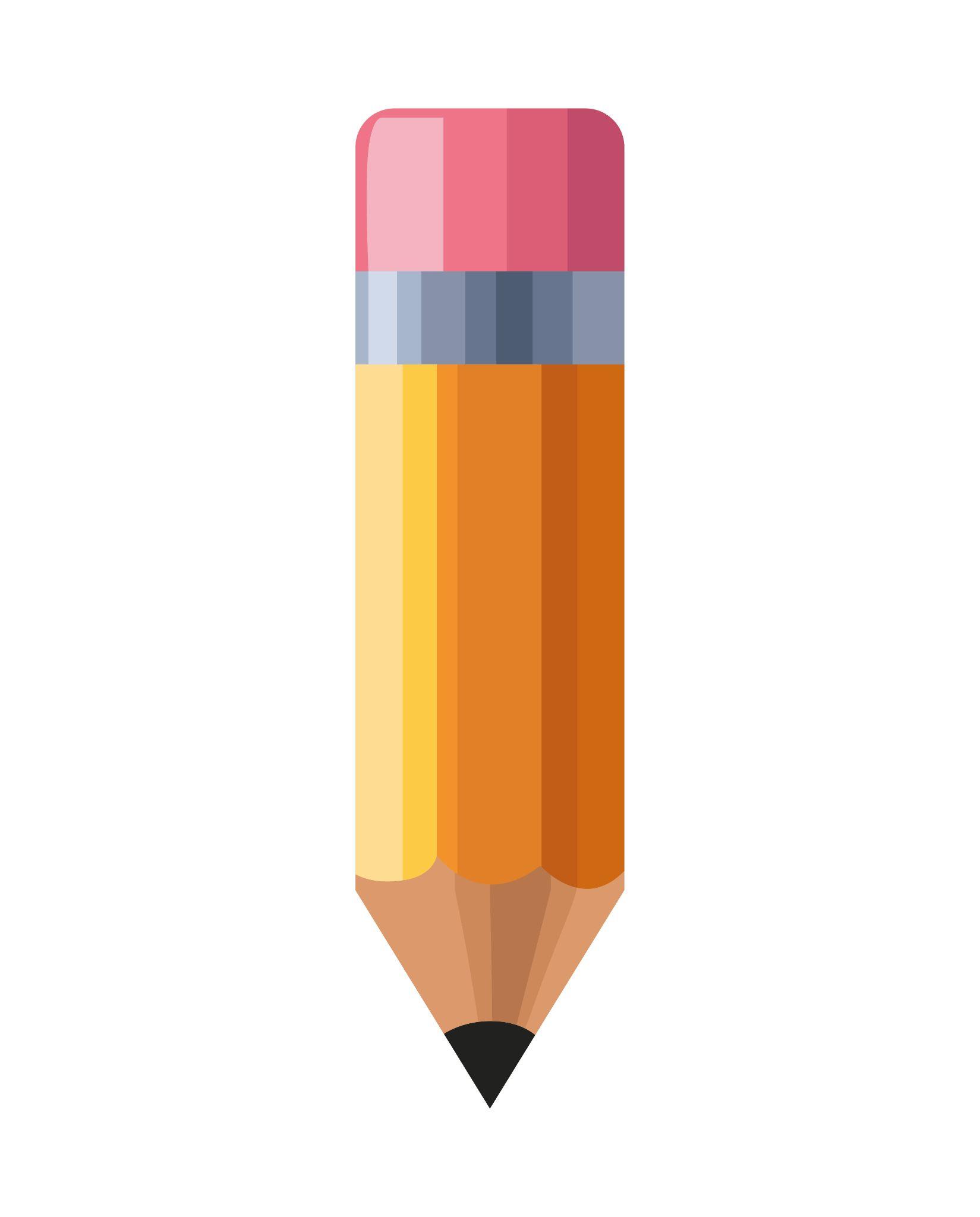 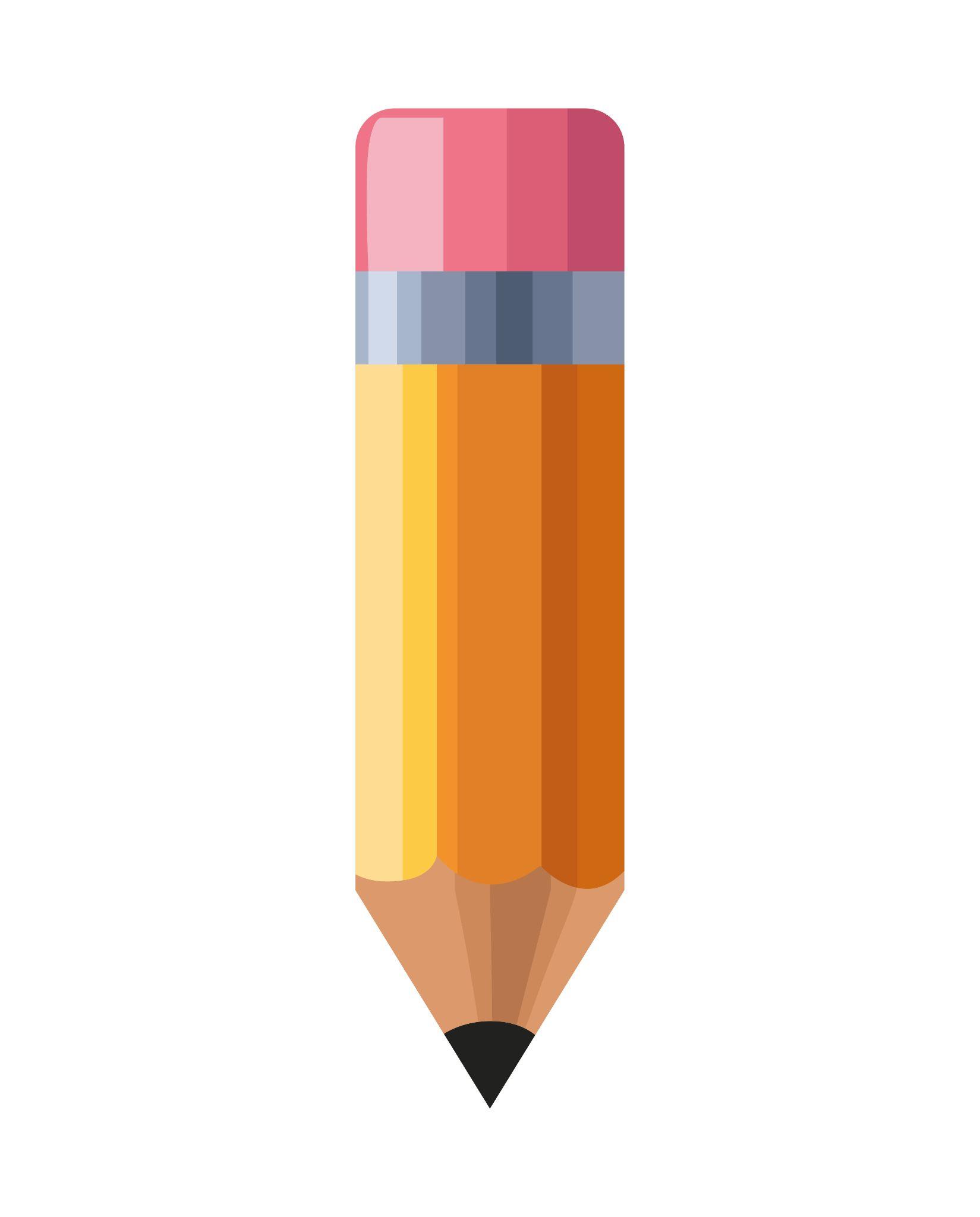 schrijven
verjaardag
week
 sluiting
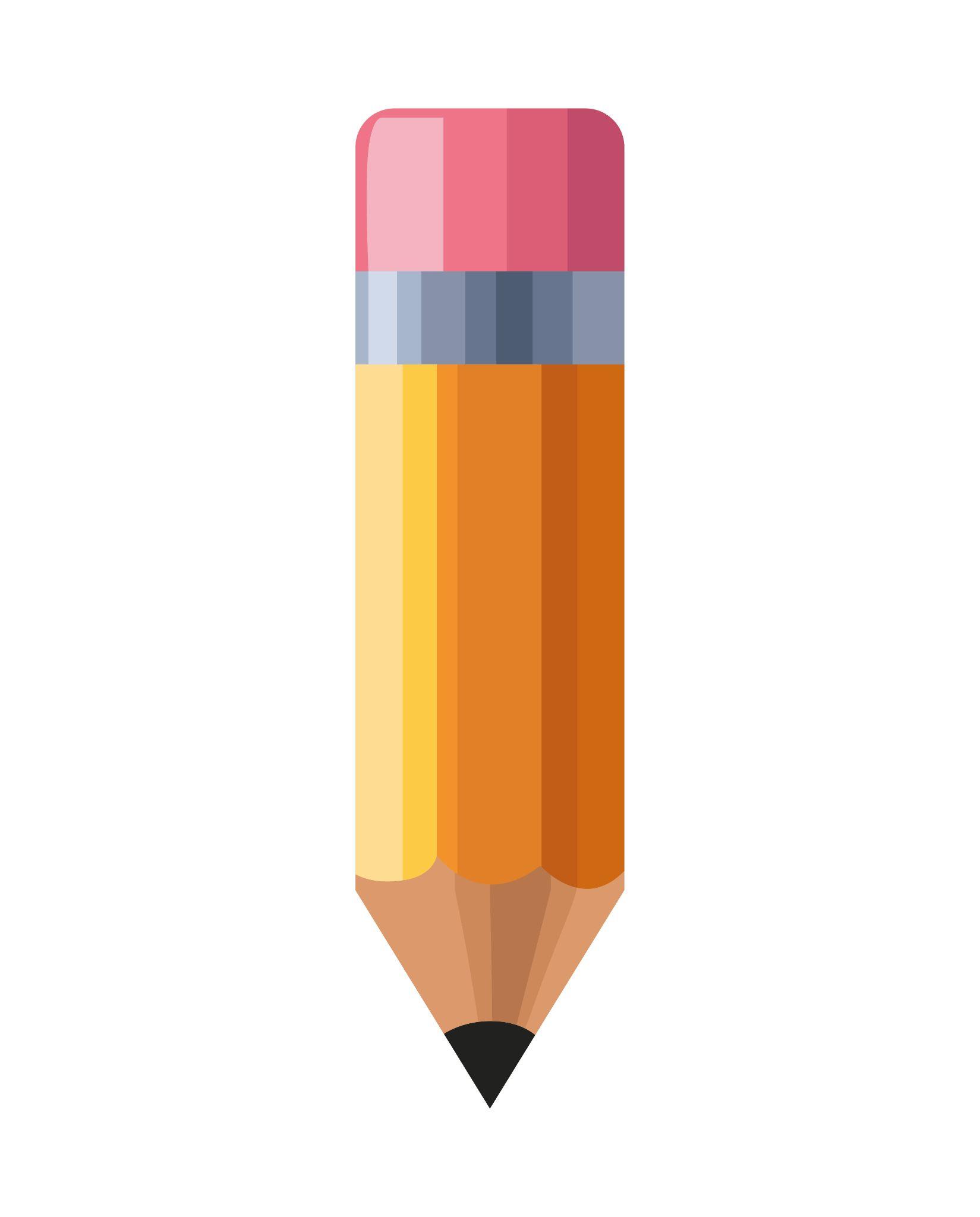 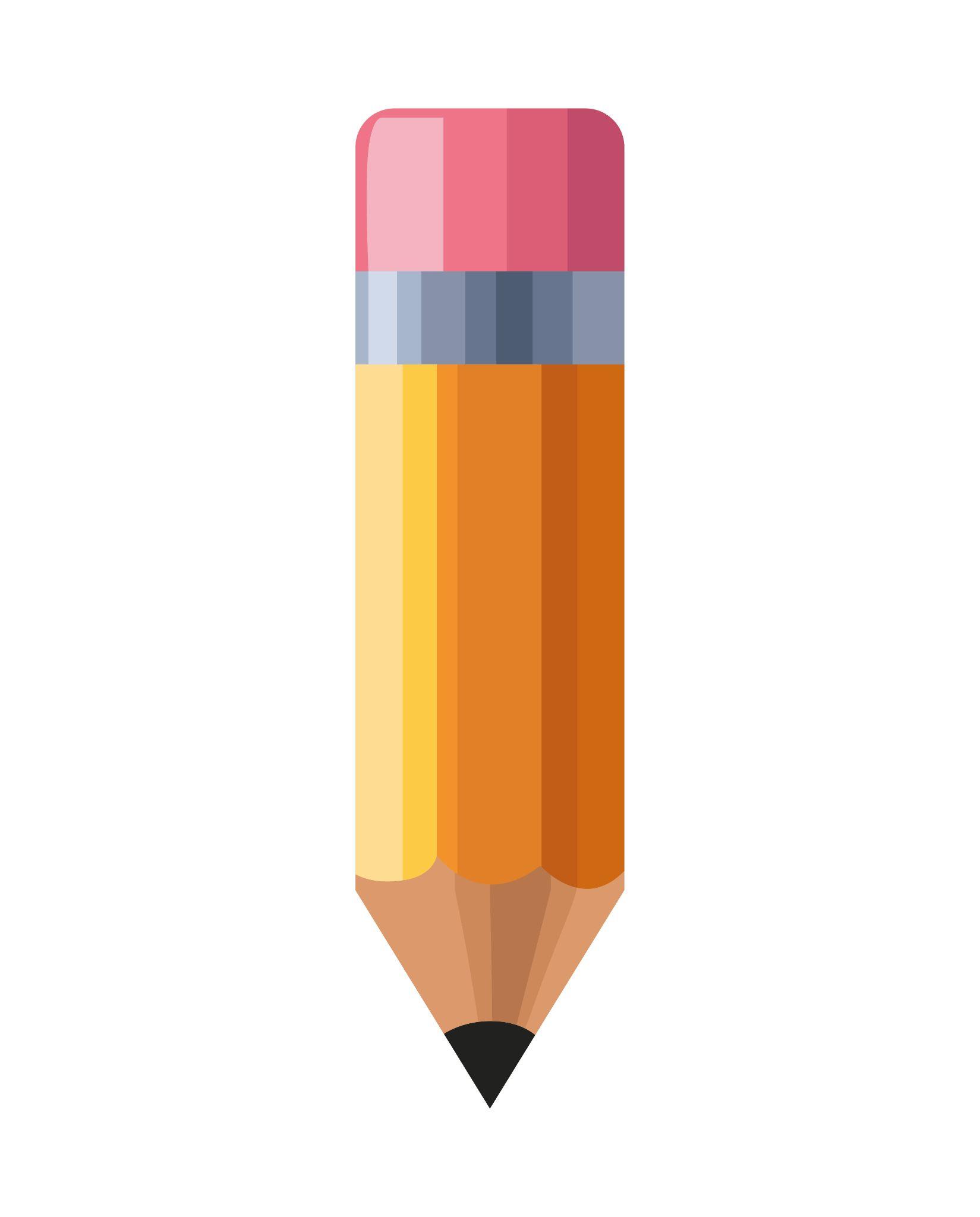 schoolreis
week
opening
filmpje
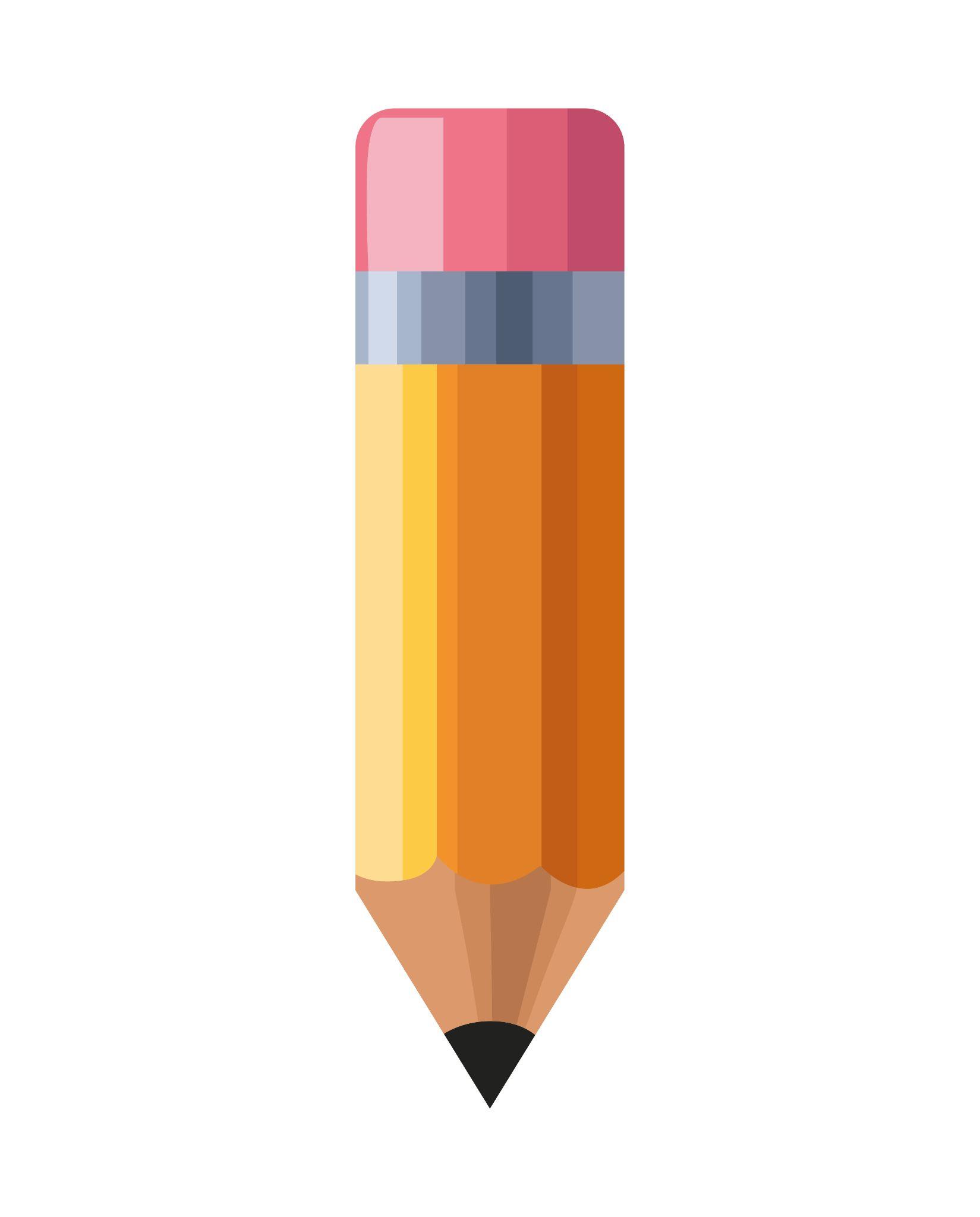 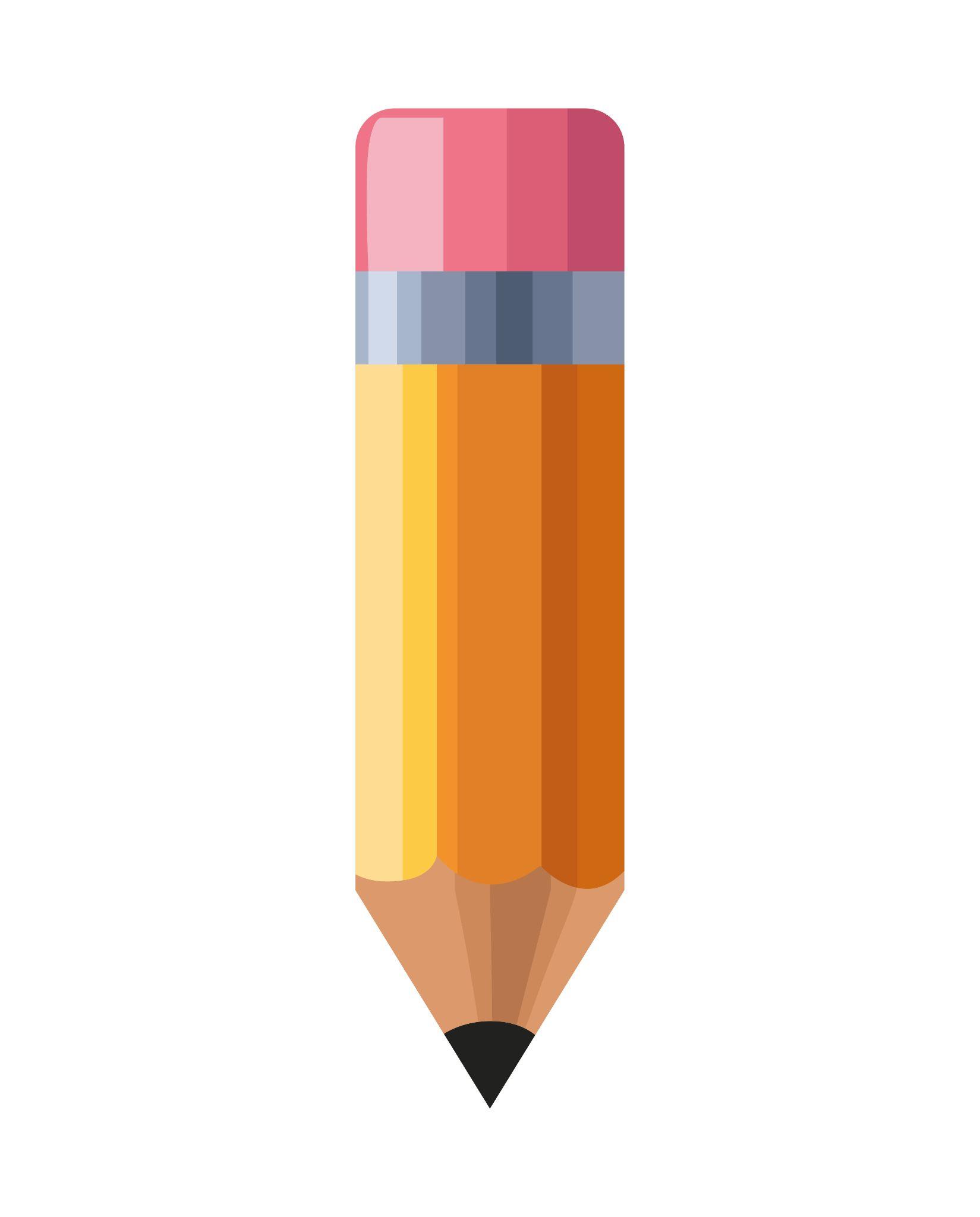 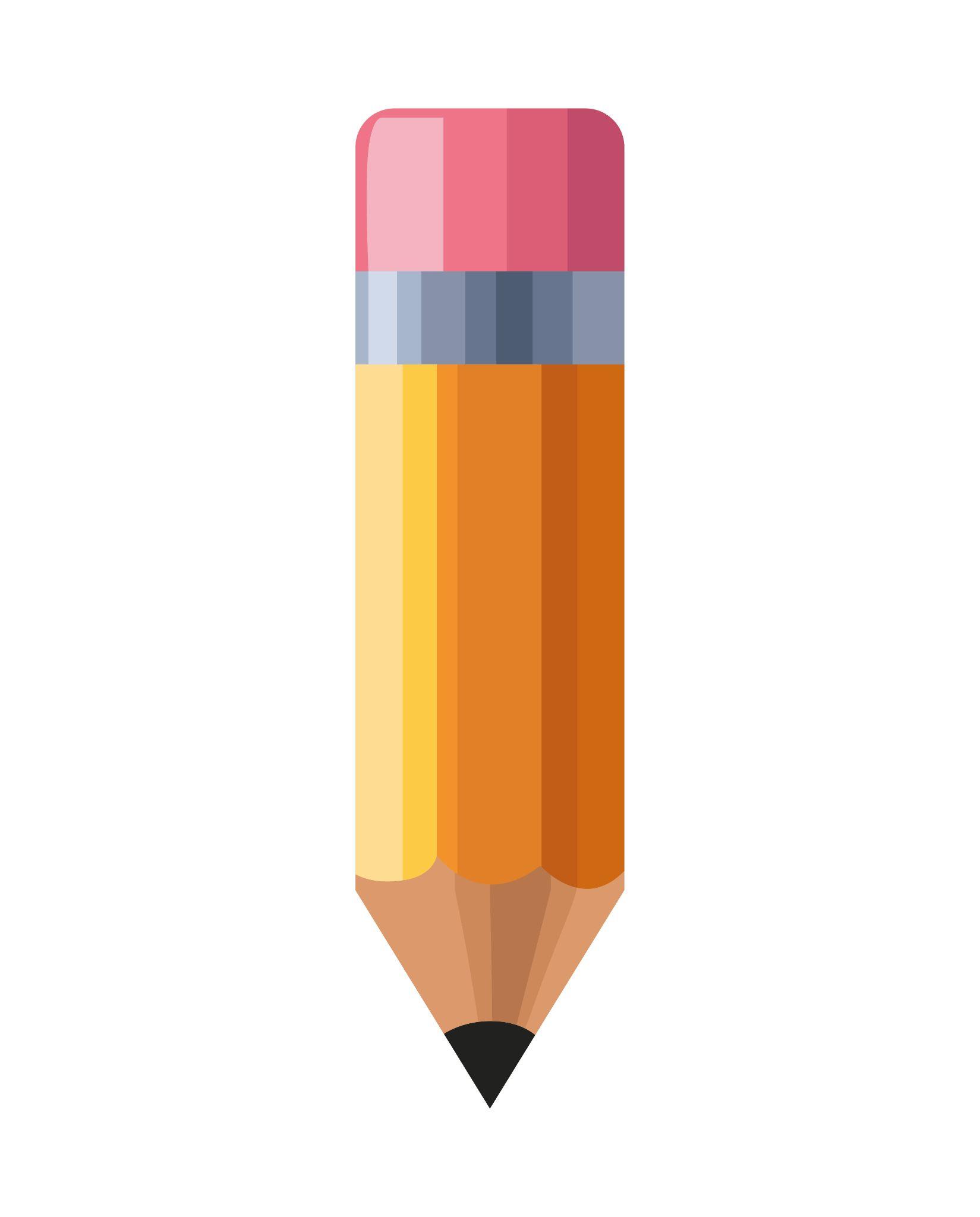 bewegend
   leren
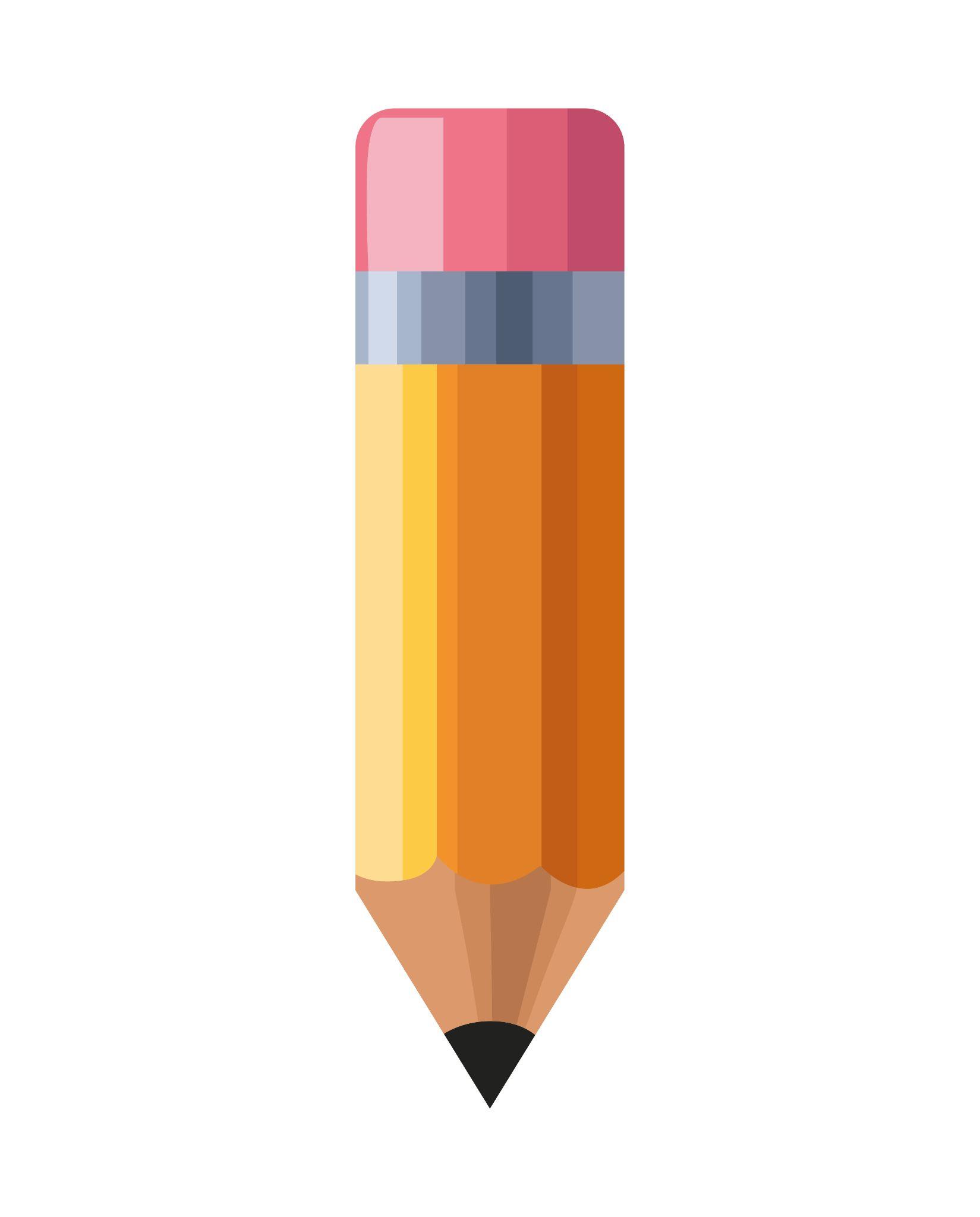 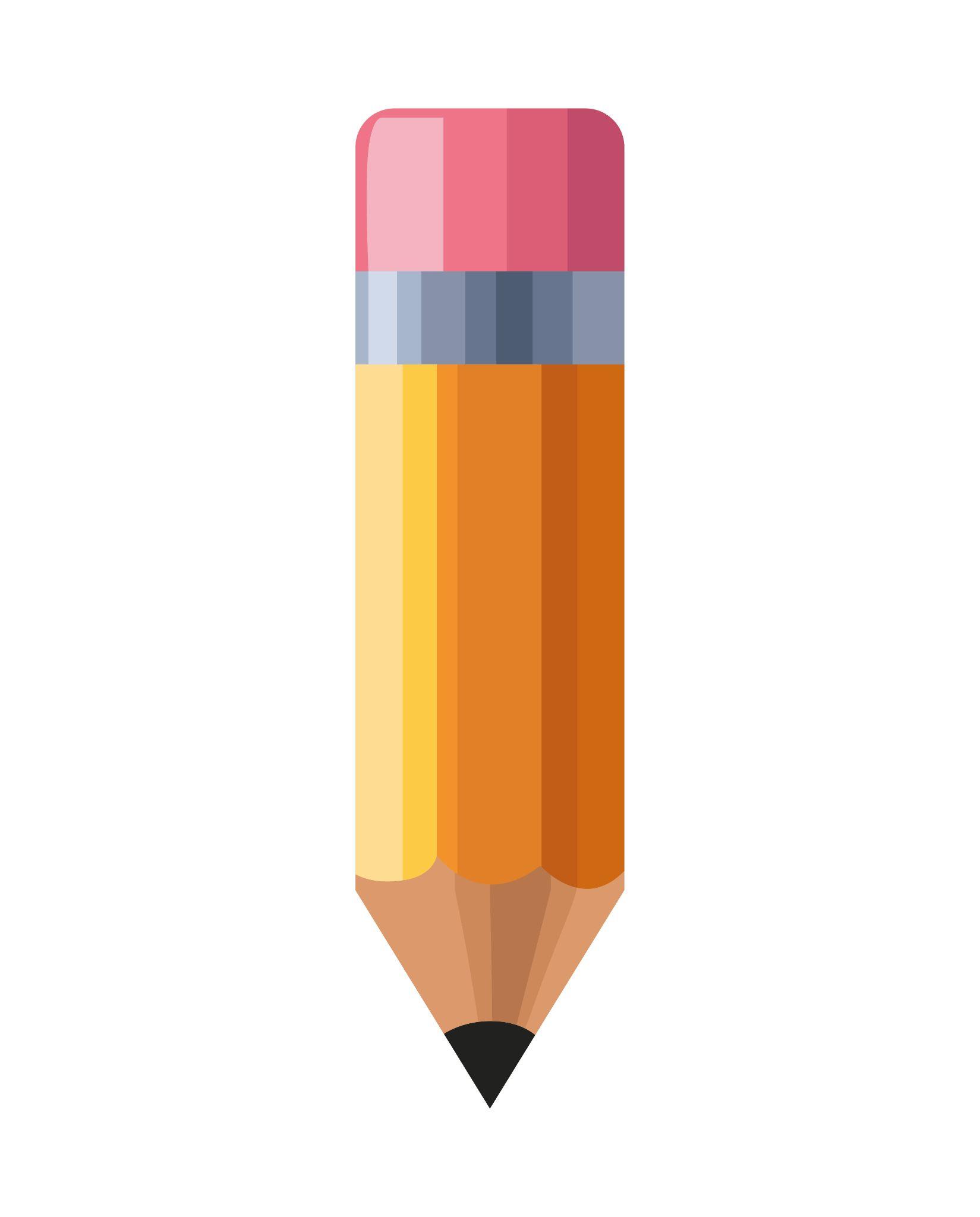 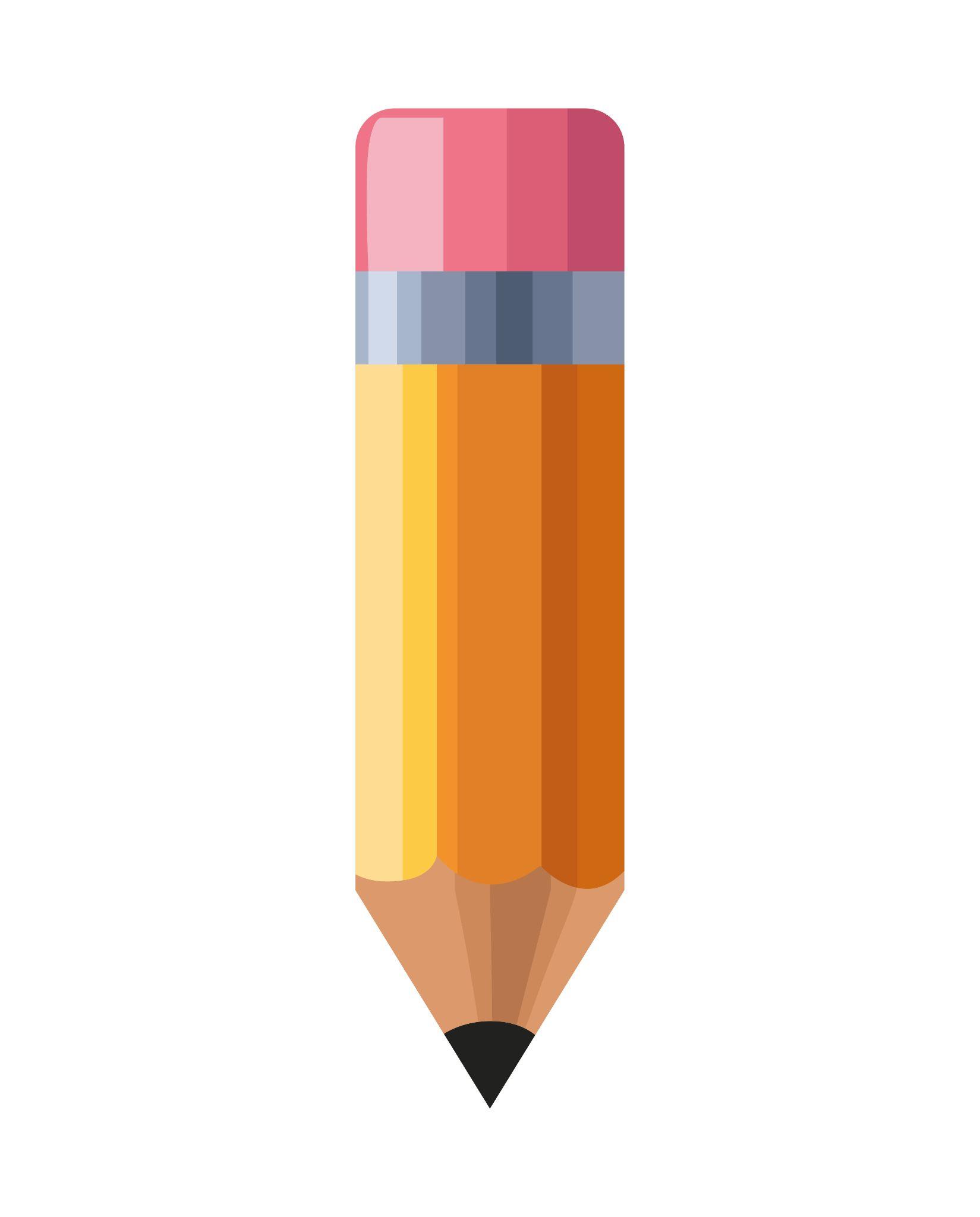 bibliotheek
spreekbeurt